Discussion of the ChargesPt. II
Elena Long
Tensor Conditionals Review
August 1st, 2022
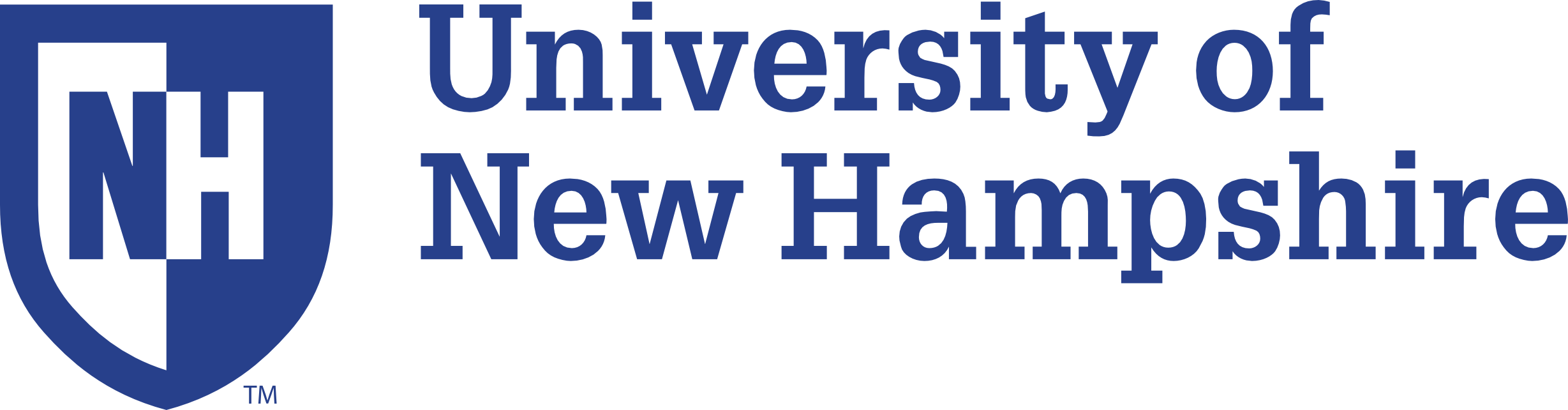 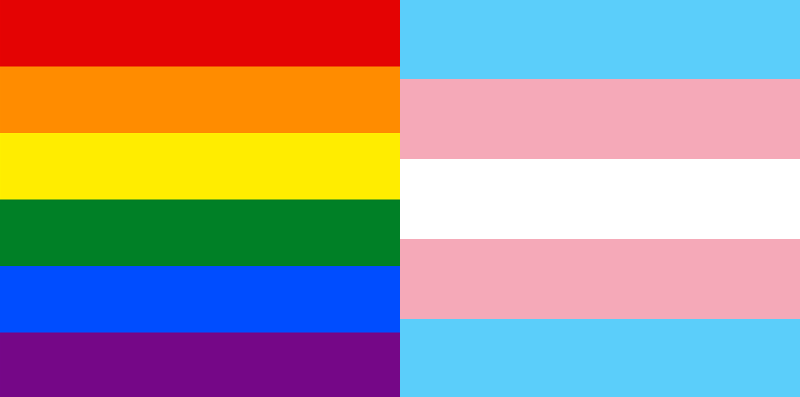 8/1/2022
Tensor Conditionals Review           Elena Long <elena.long@unh.edu>
1
Answer to Charge #2.2
[1]C Zhang, et al, PRL 107 252501 (2011)
8/1/2022
Tensor Conditionals Review           Elena Long <elena.long@unh.edu>
2
Answer to Charge #2.3
8/1/2022
Tensor Conditionals Review           Elena Long <elena.long@unh.edu>
3
Answer to Charges #3.1 & #4.1
8/1/2022
Tensor Conditionals Review           Elena Long <elena.long@unh.edu>
4
Charge #2.2
8/1/2022
Tensor Conditionals Review           Elena Long <elena.long@unh.edu>
5
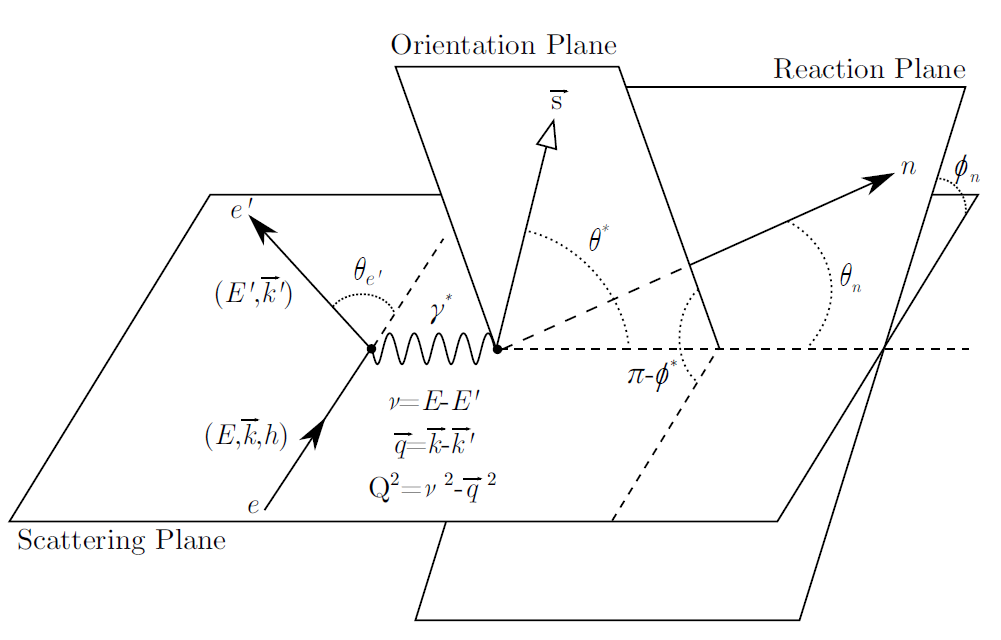 The elastic cross-section can be used to extract the tensor polarization independently from NMR extraction
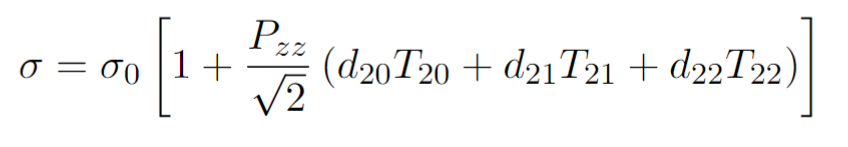 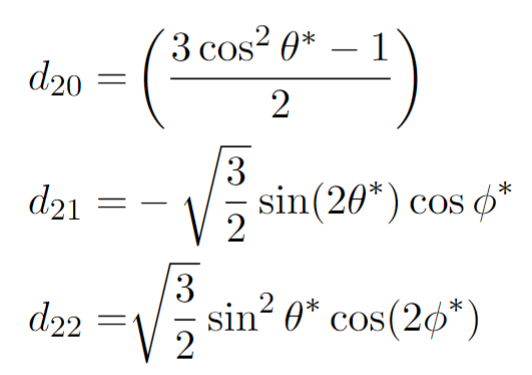 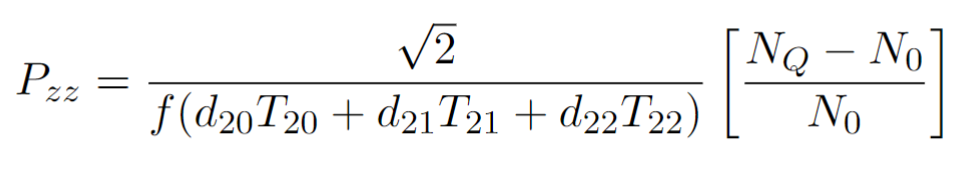 Dilution factor
8/1/2022
Tensor Conditionals Review           Elena Long <elena.long@unh.edu>
6
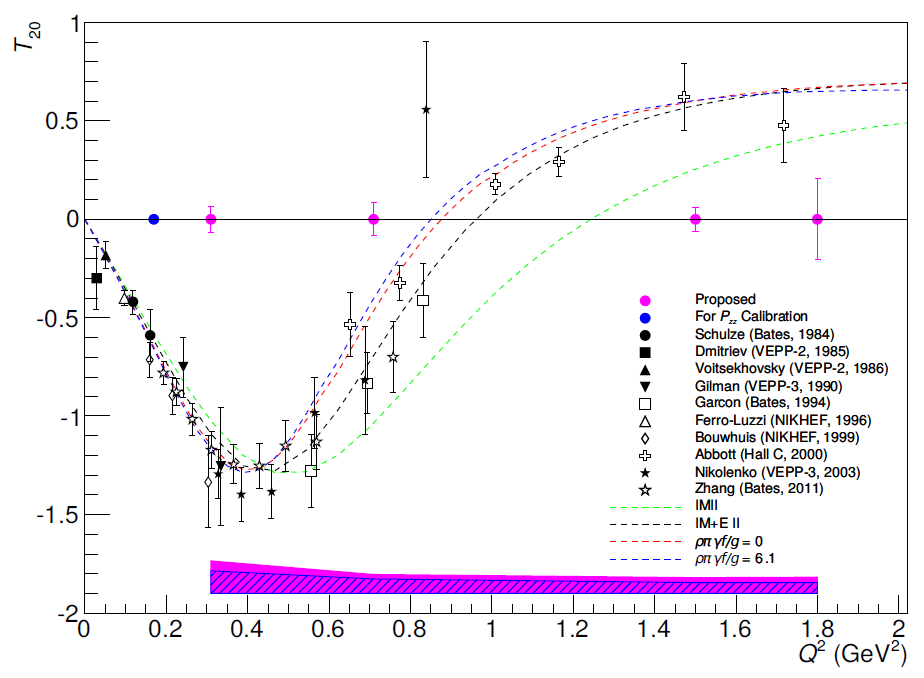 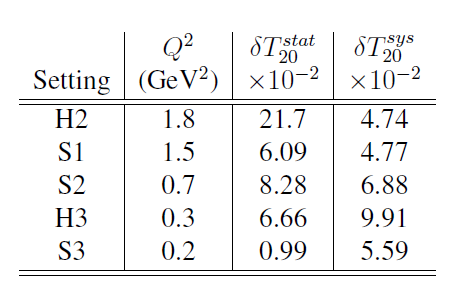 8/1/2022
Tensor Conditionals Review           Elena Long <elena.long@unh.edu>
7
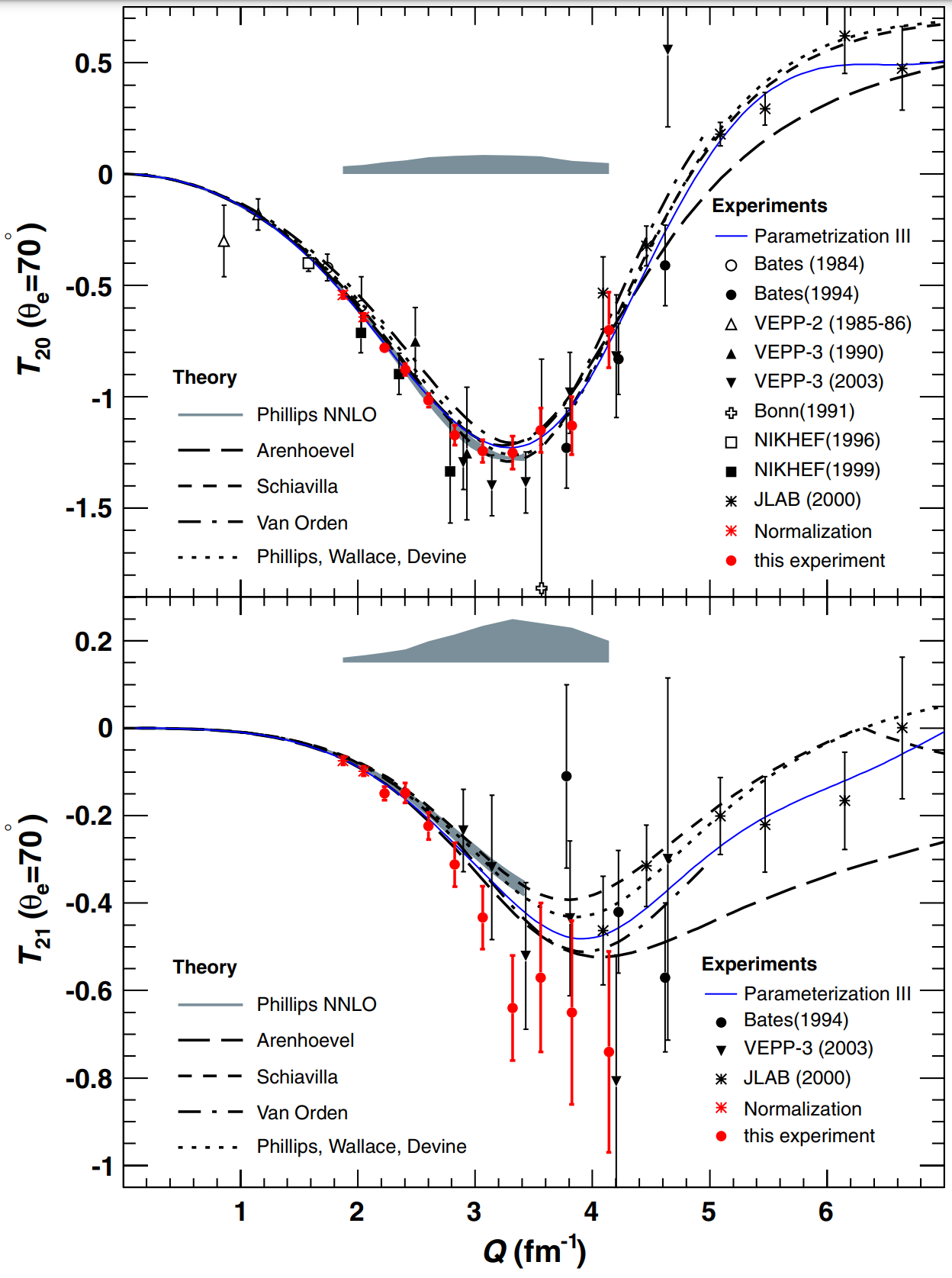 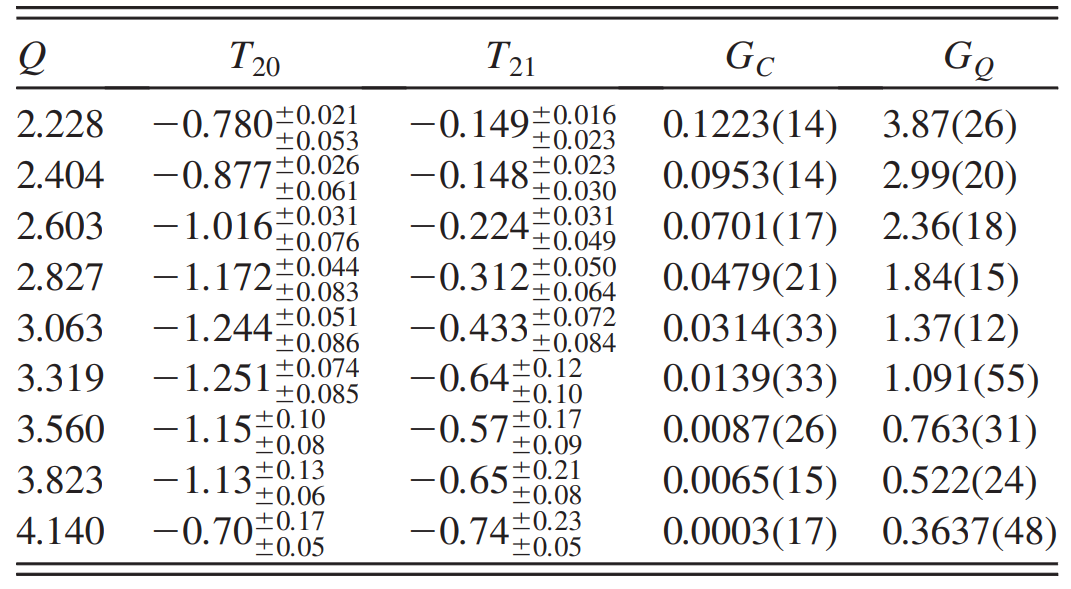 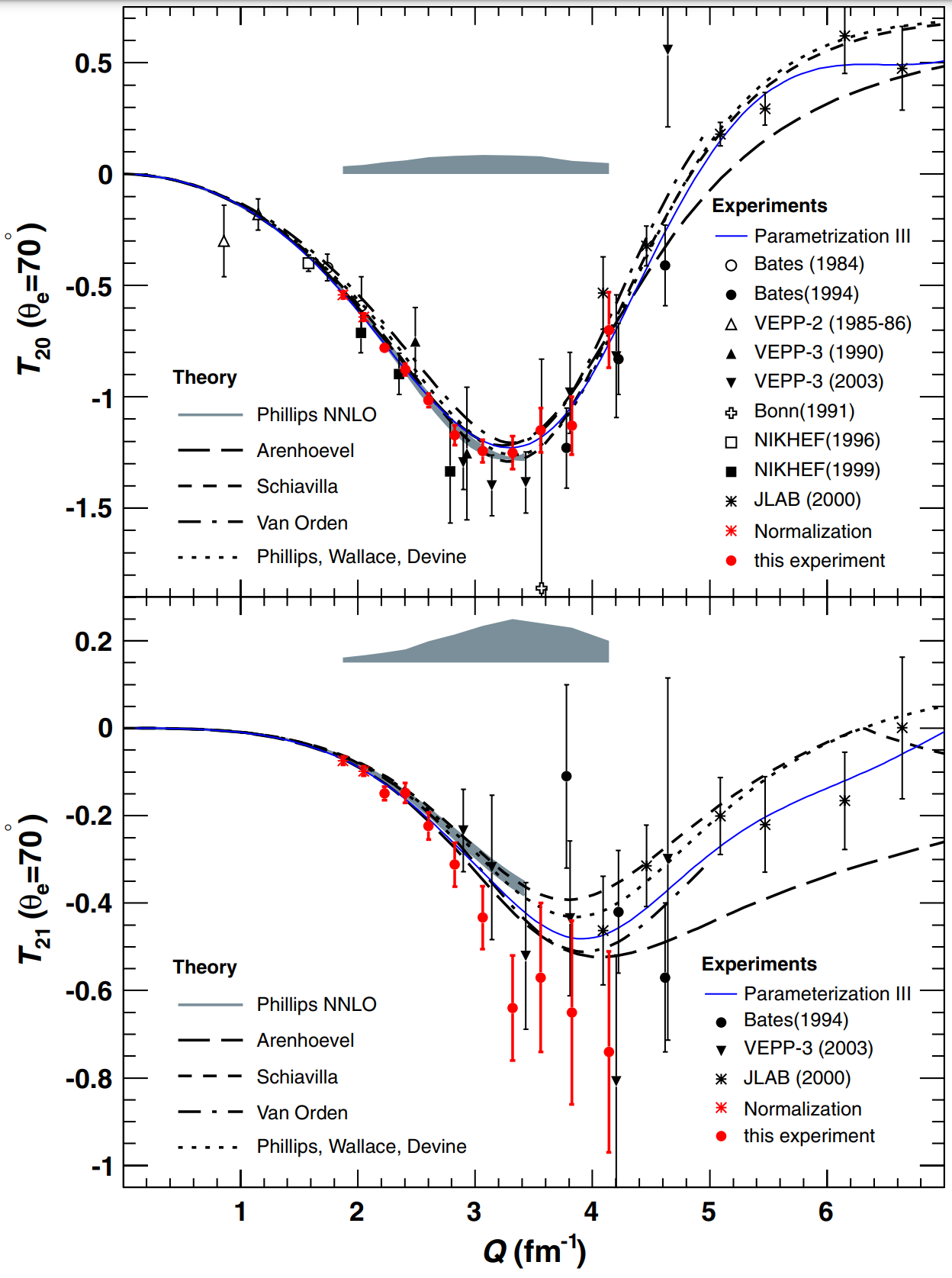 C Zhang, et al, PRL 107 252501 (2011)
8/1/2022
Tensor Conditionals Review           Elena Long <elena.long@unh.edu>
8
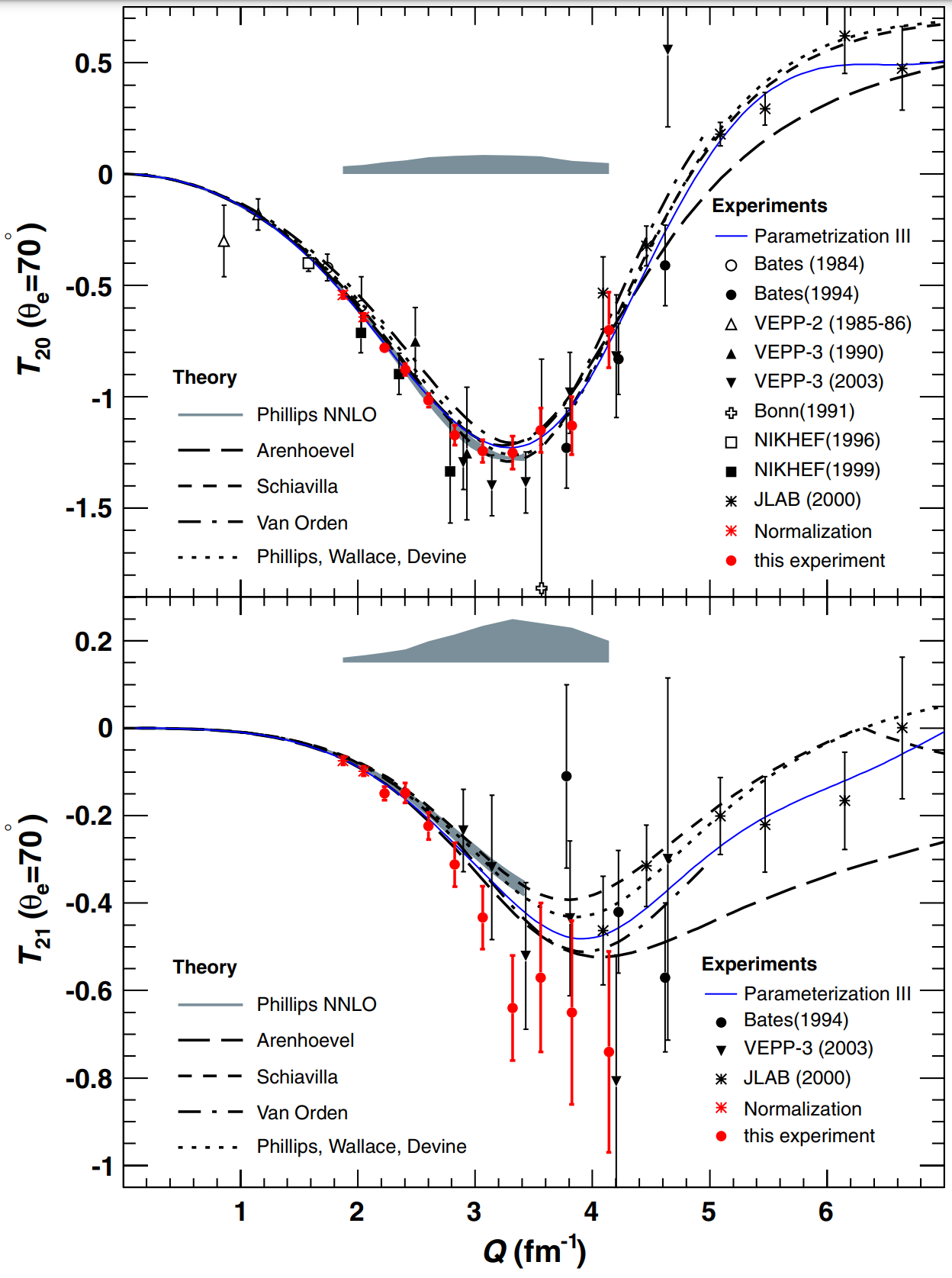 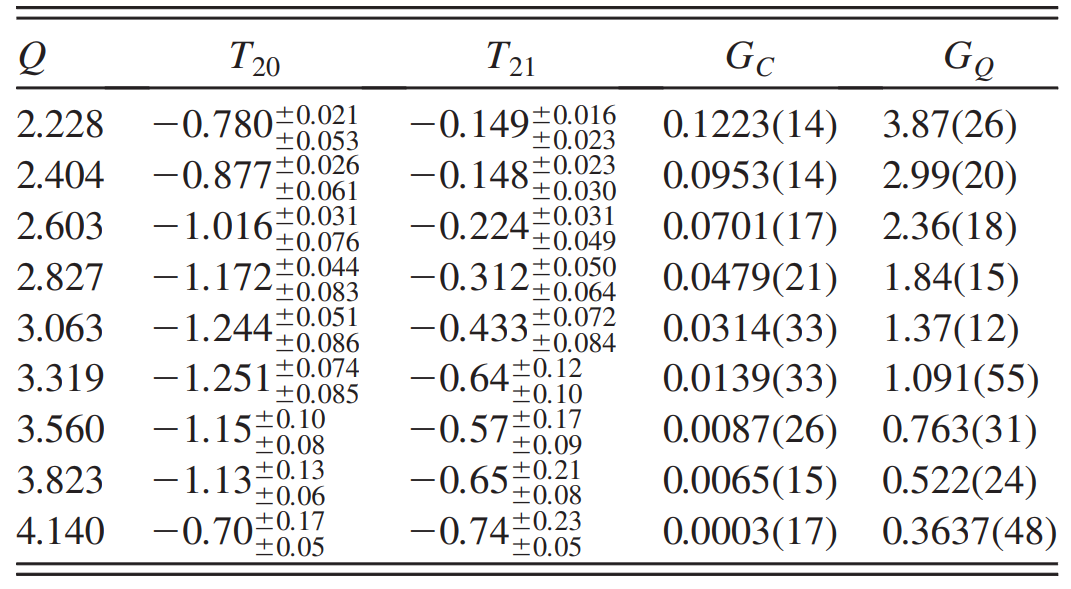 C Zhang, et al, PRL 107 252501 (2011)
8/1/2022
Tensor Conditionals Review           Elena Long <elena.long@unh.edu>
9
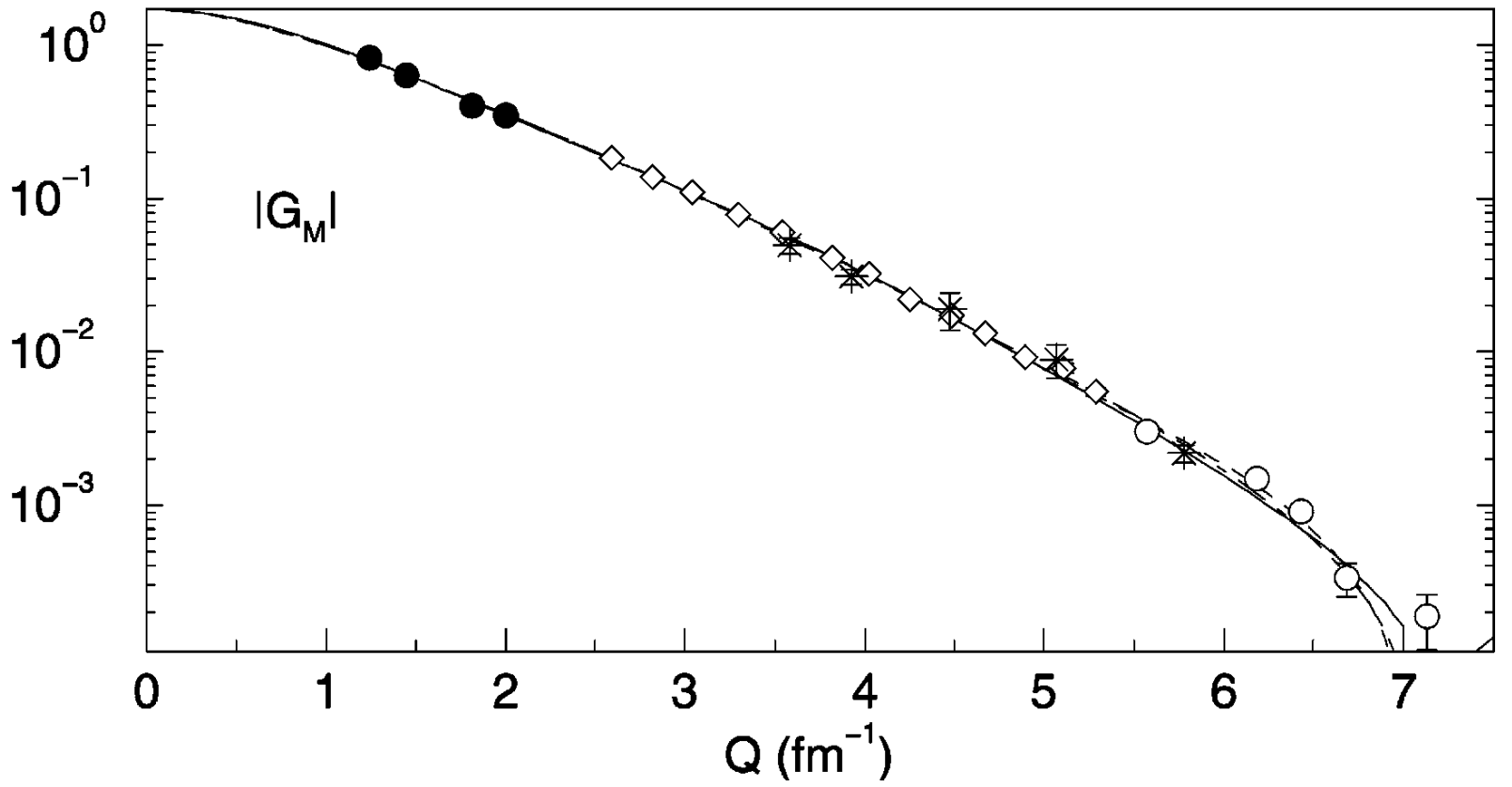 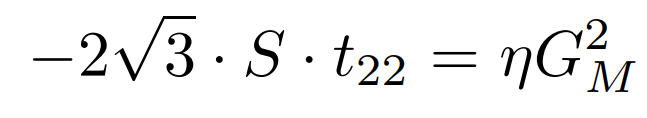 D Abbot, et al, Eur. Phys. J. A 7 421 (2000)
8/1/2022
Tensor Conditionals Review           Elena Long <elena.long@unh.edu>
10
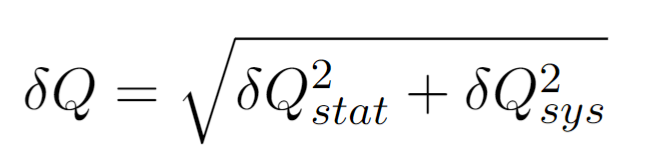 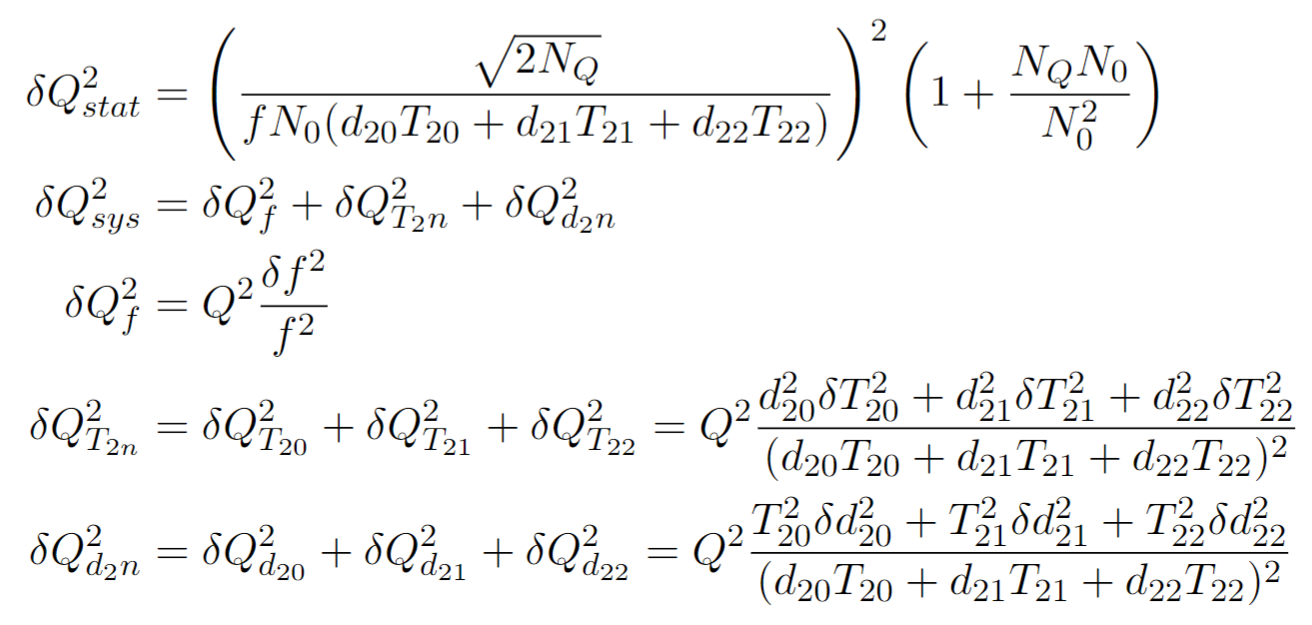 2.5%
1.05%         12.64%
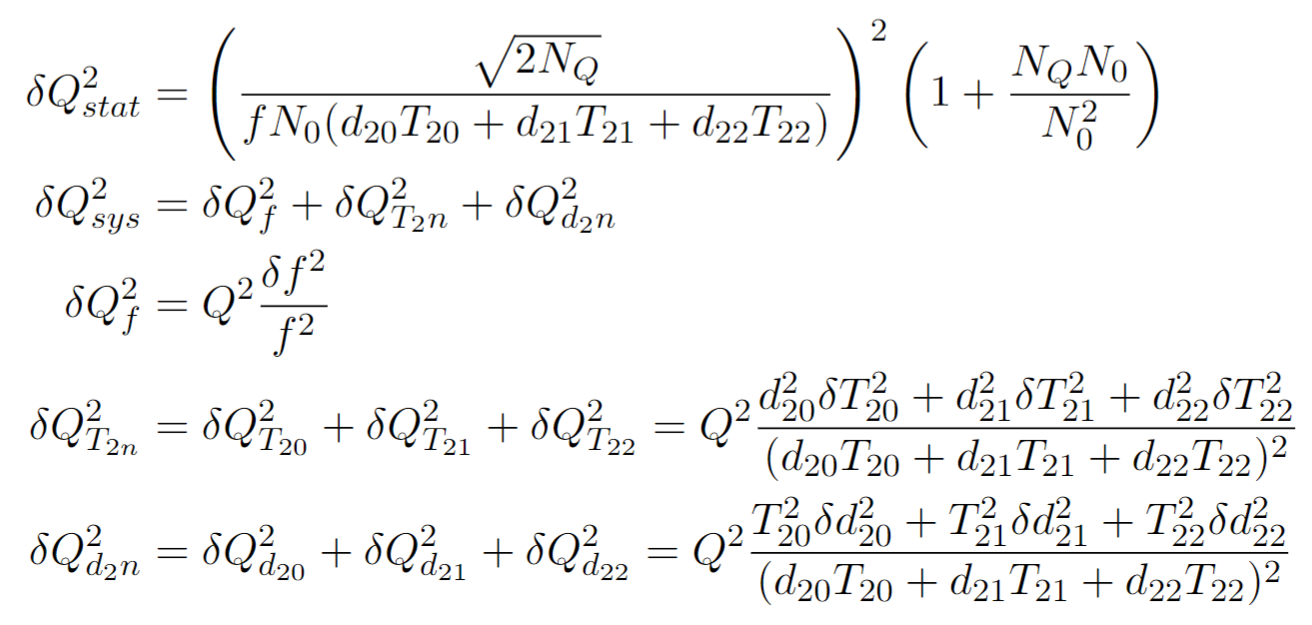 10.13%       5.36%       0.45%
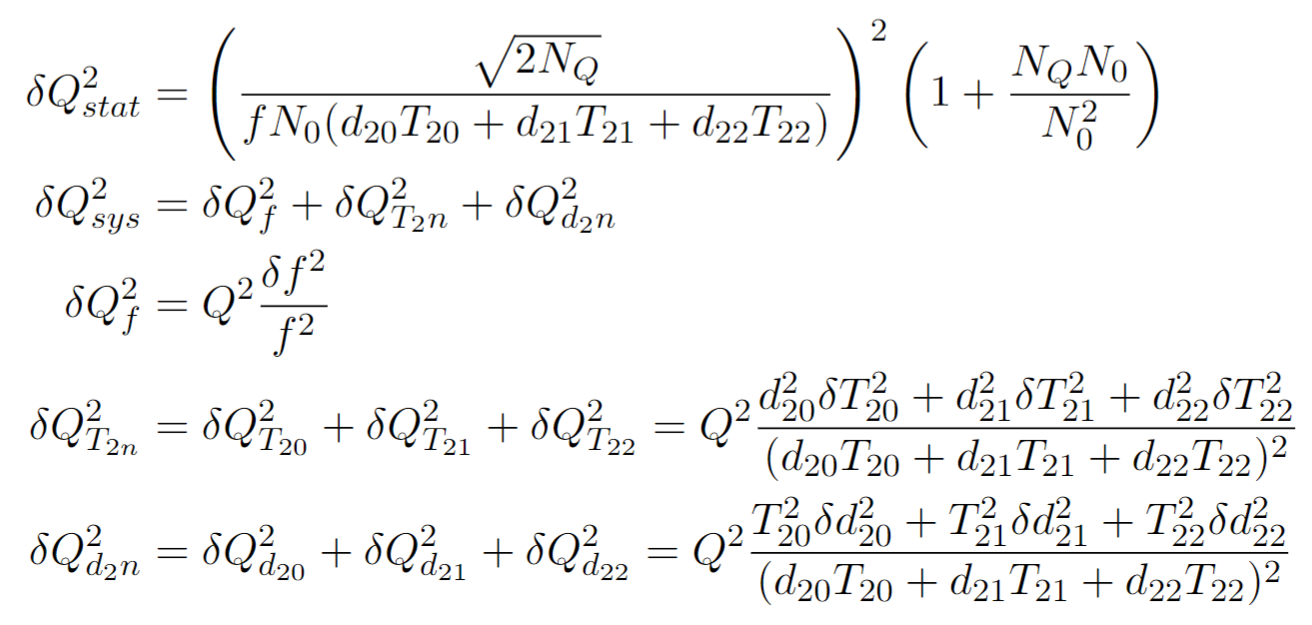 3.73%        2.82%       0.04%
8/1/2022
Tensor Conditionals Review           Elena Long <elena.long@unh.edu>
11
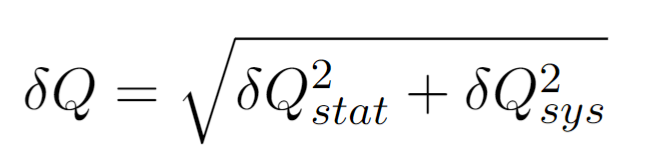 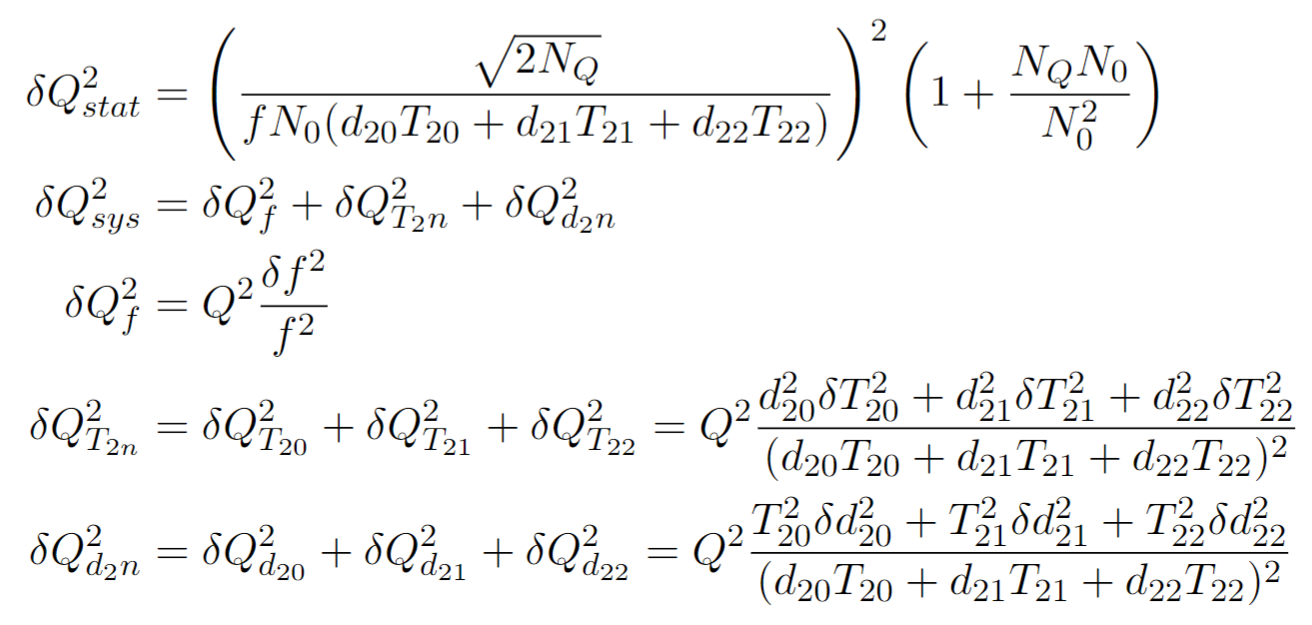 2.5%
1.05%         8.57%
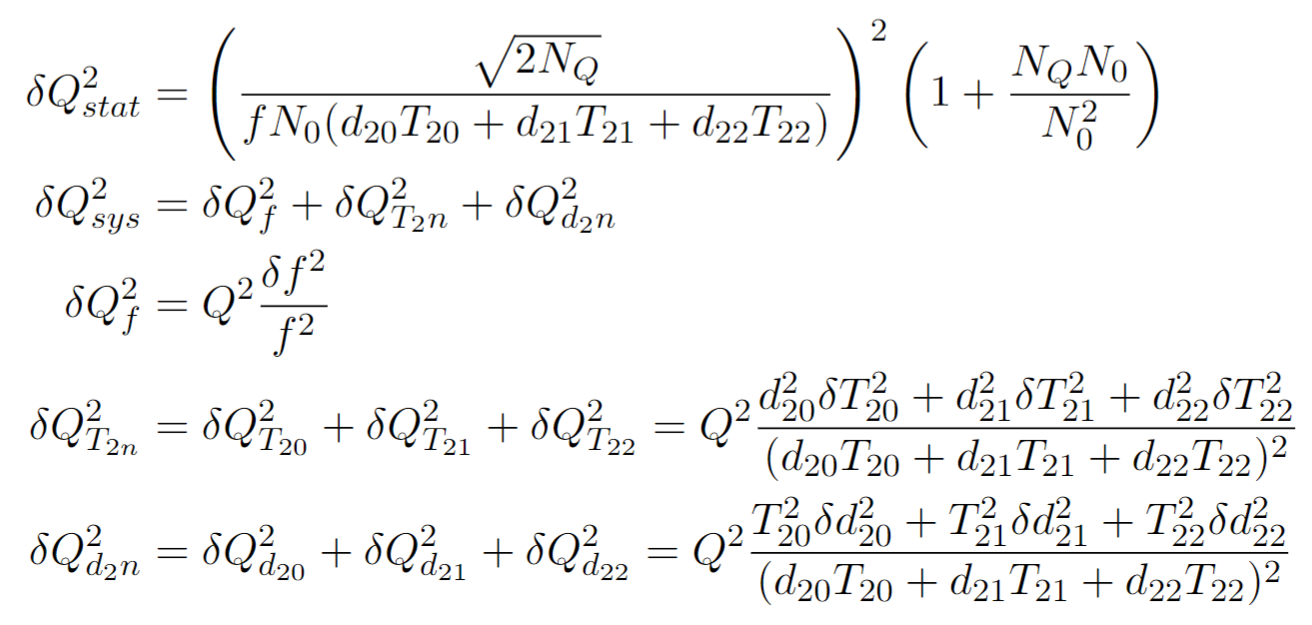 6.59%       1.34%       0.25%
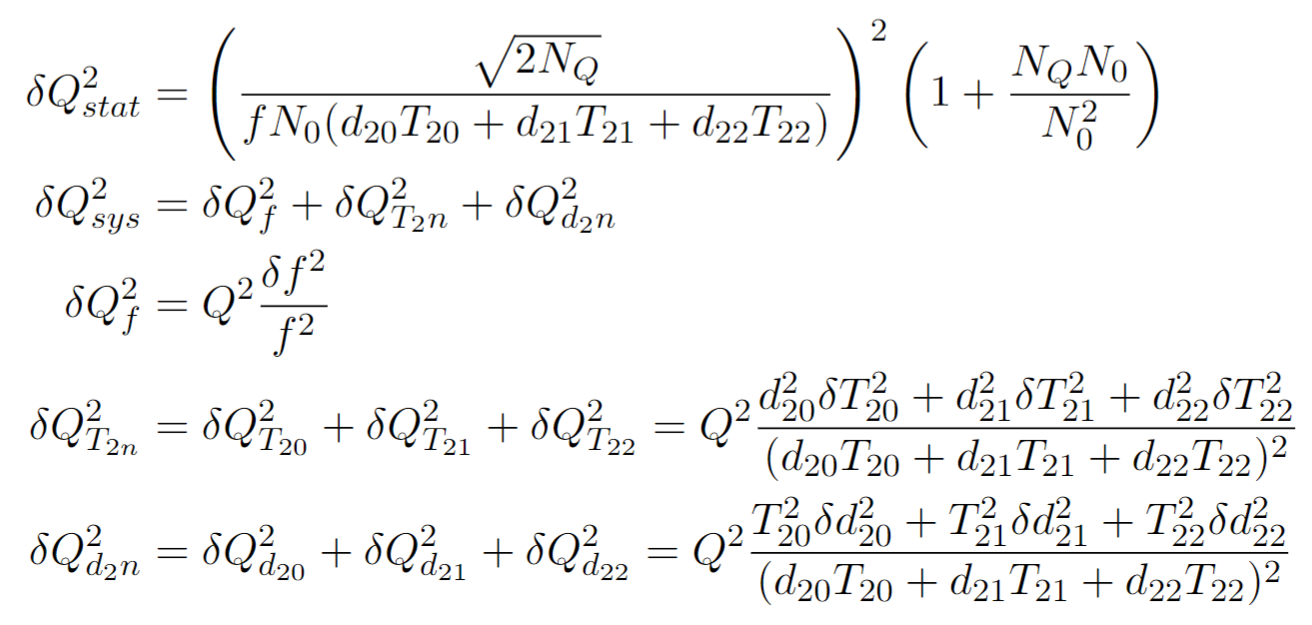 3.73%        2.82%       0.04%
8/1/2022
Tensor Conditionals Review           Elena Long <elena.long@unh.edu>
12
Charge #2.2
8/1/2022
Tensor Conditionals Review           Elena Long <elena.long@unh.edu>
13
M.H. Cohen, F. Reif, Solid State Phys. 5, 321 (1957)
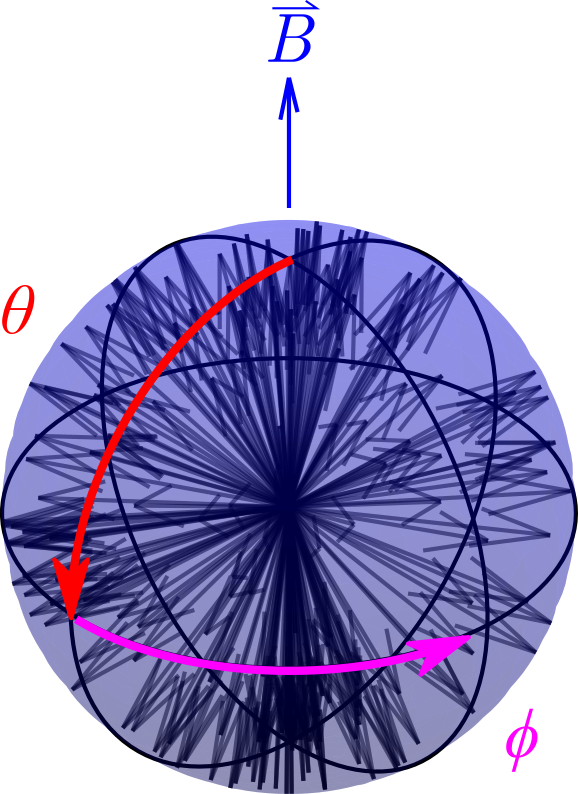 Crosschecks (#2.2): UNH NMR Cross-Check
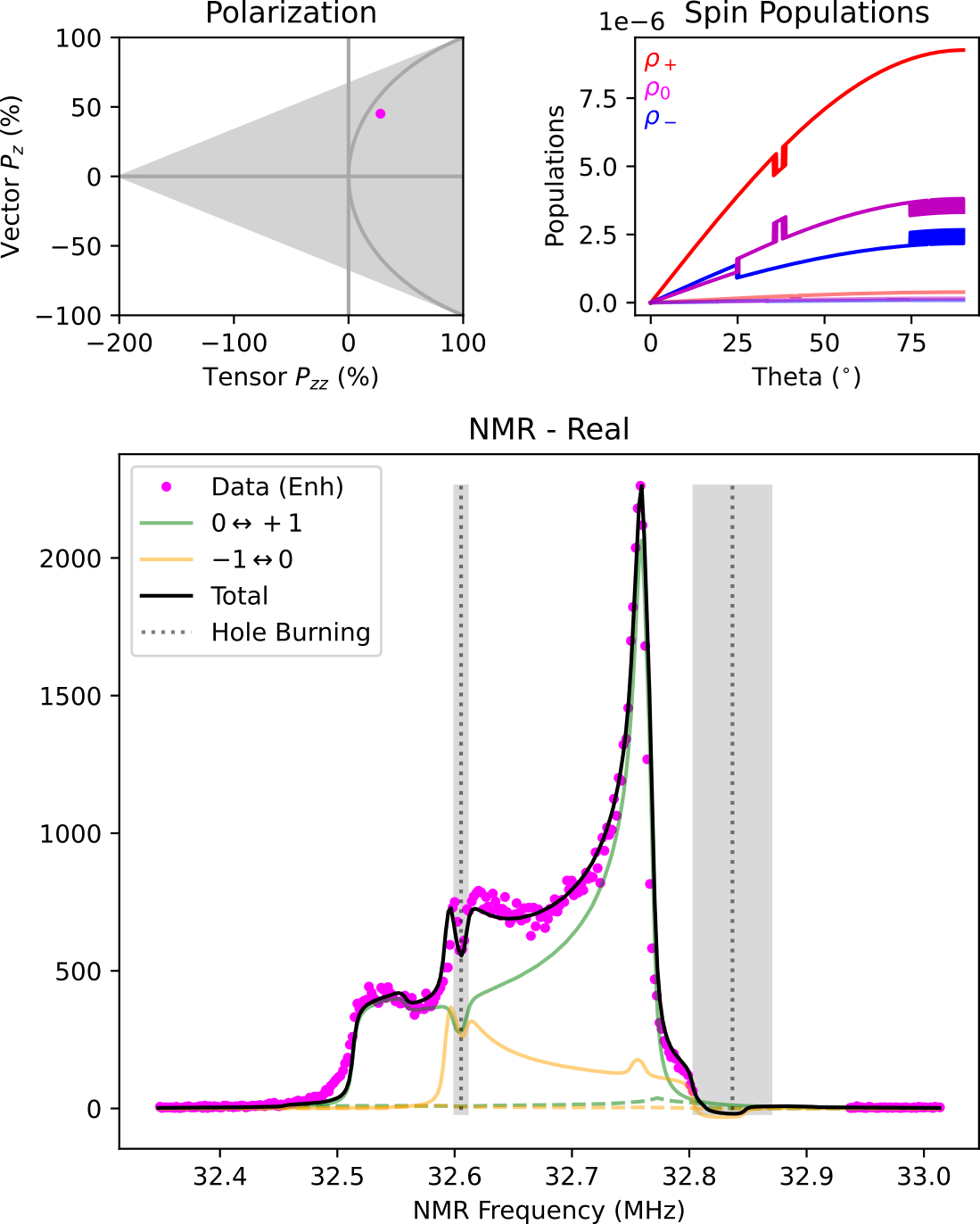 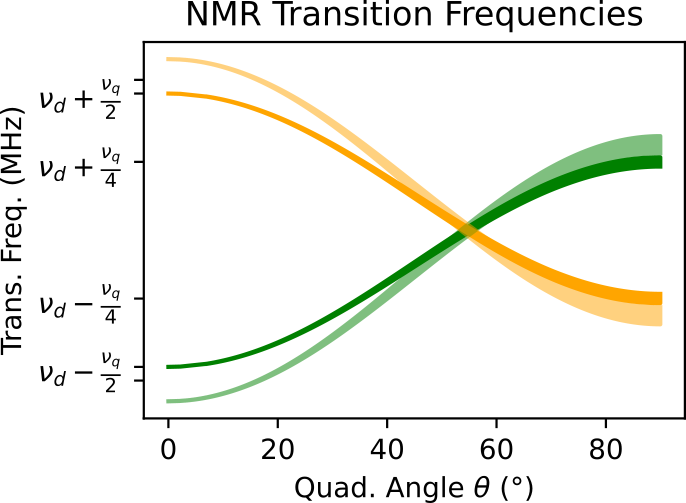 Preliminary
8/1/2022
Tensor Conditionals Review           Elena Long <elena.long@unh.edu>
14
Physics Extraction
Charge #2.3
8/1/2022
Tensor Conditionals Review           Elena Long <elena.long@unh.edu>
15
Physics Extraction (#2.3)
8/1/2022
Tensor Conditionals Review           Elena Long <elena.long@unh.edu>
16
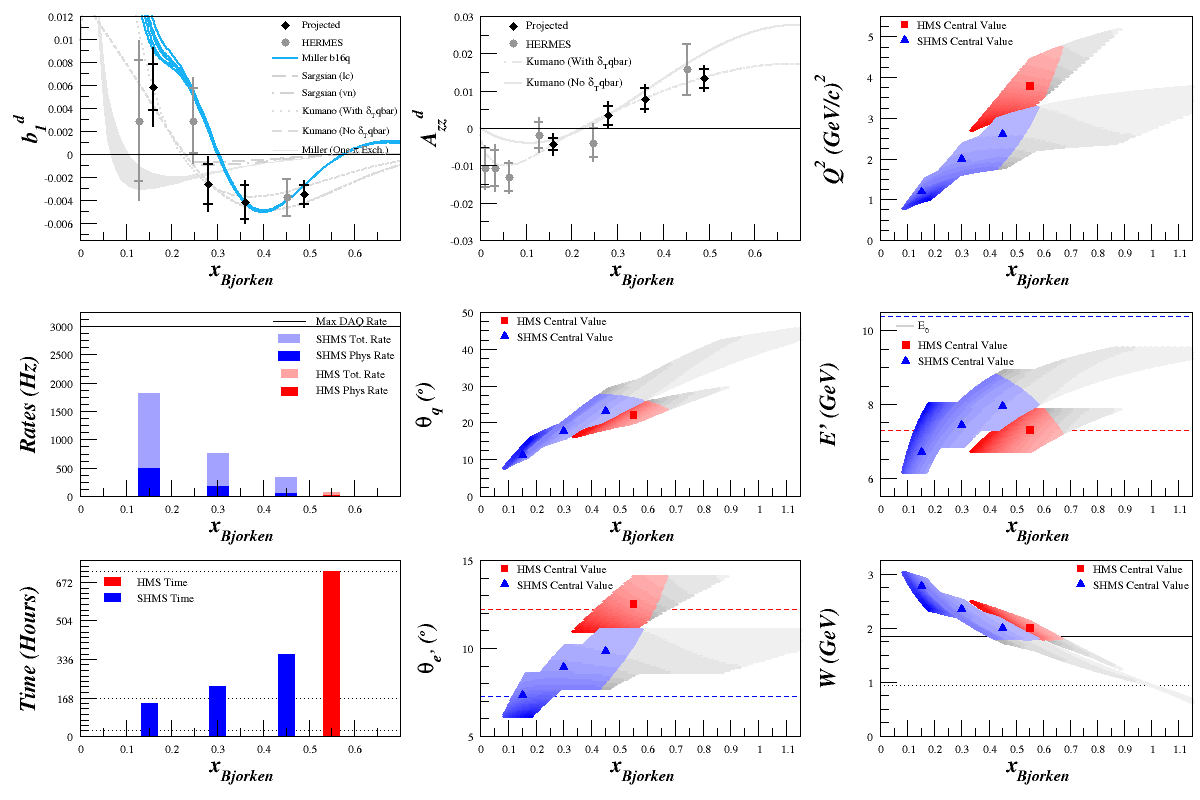 Effectively the same as PAC conditions
Drift mitigation will further reduce total uncertainty
(will be explained in a few slides)
Proposal
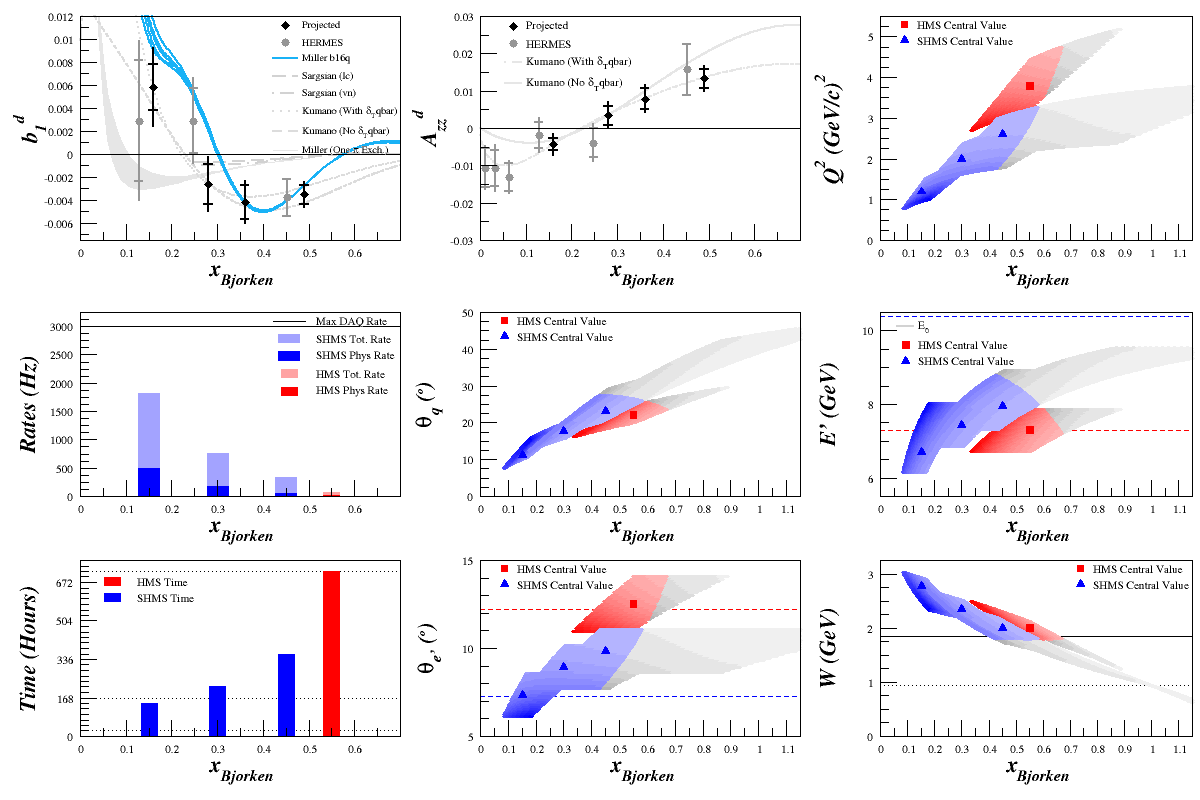 Update
8/1/2022
Tensor Conditionals Review           Elena Long <elena.long@unh.edu>
17
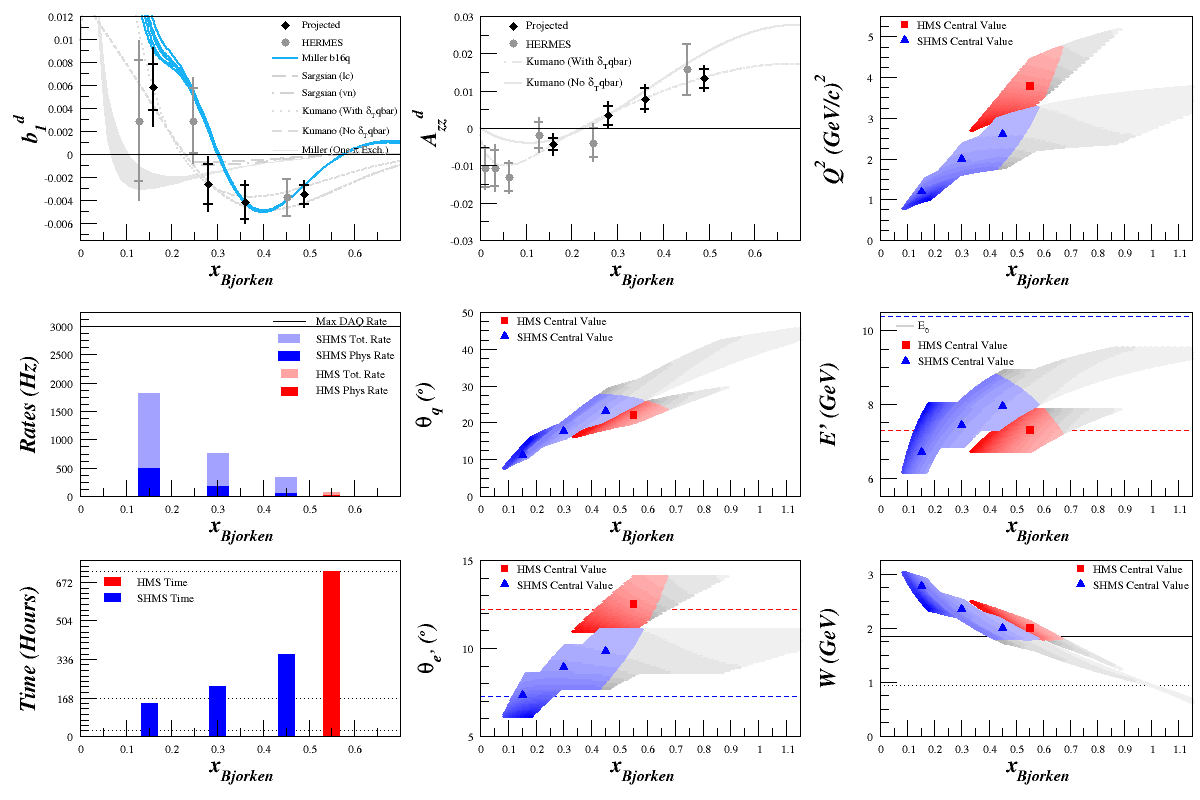 Proposal
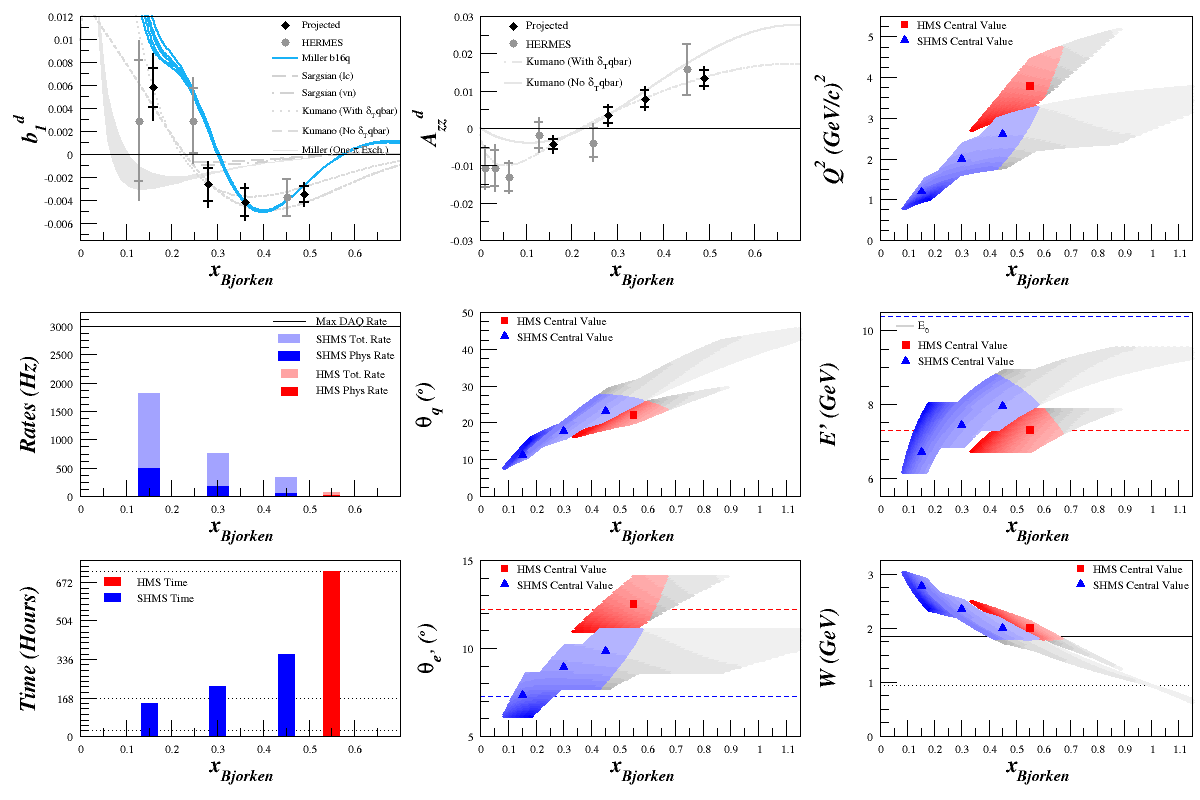 Update
8/1/2022
Tensor Conditionals Review           Elena Long <elena.long@unh.edu>
18
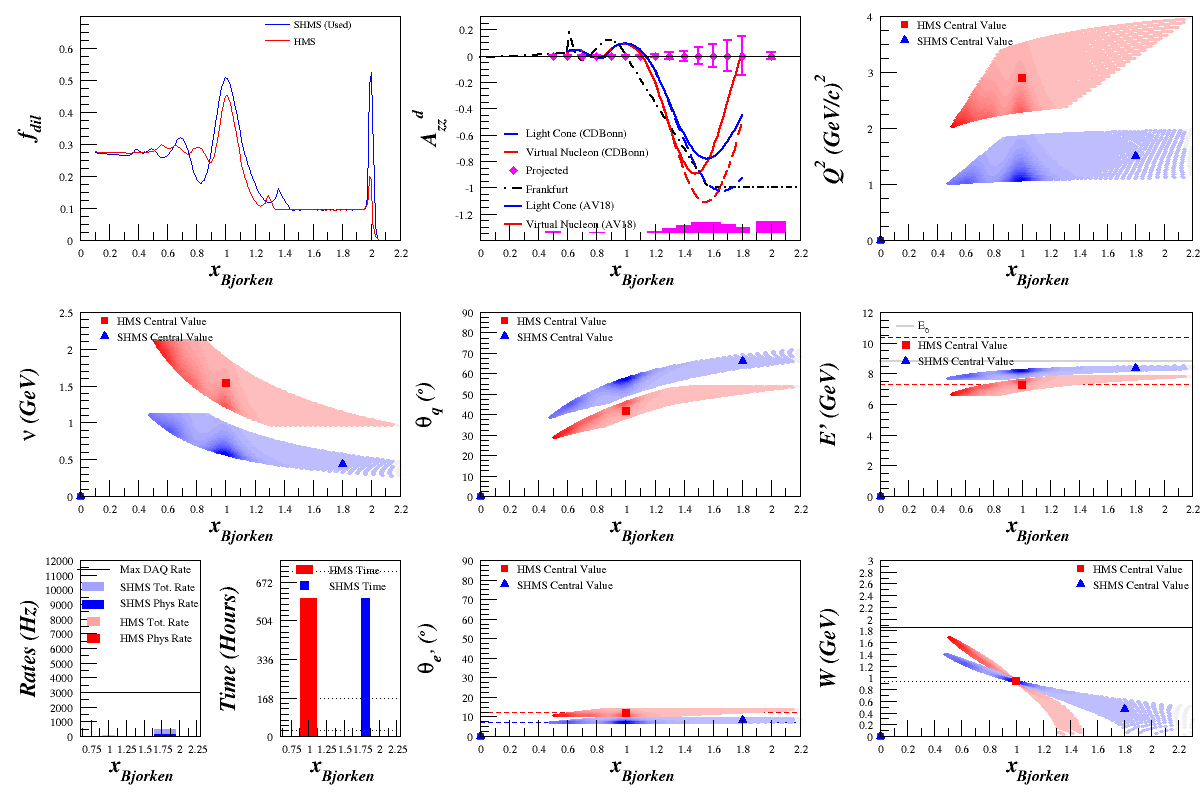 Proposal
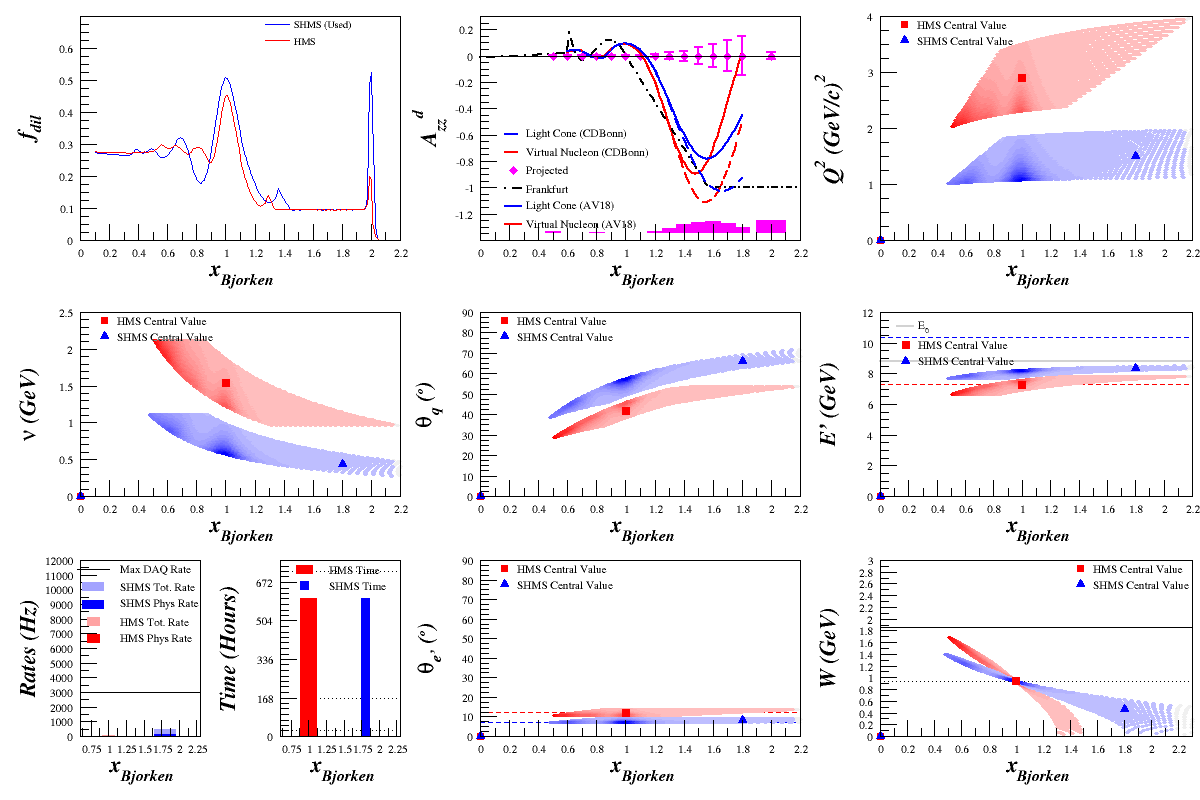 Update
8/1/2022
Tensor Conditionals Review           Elena Long <elena.long@unh.edu>
19
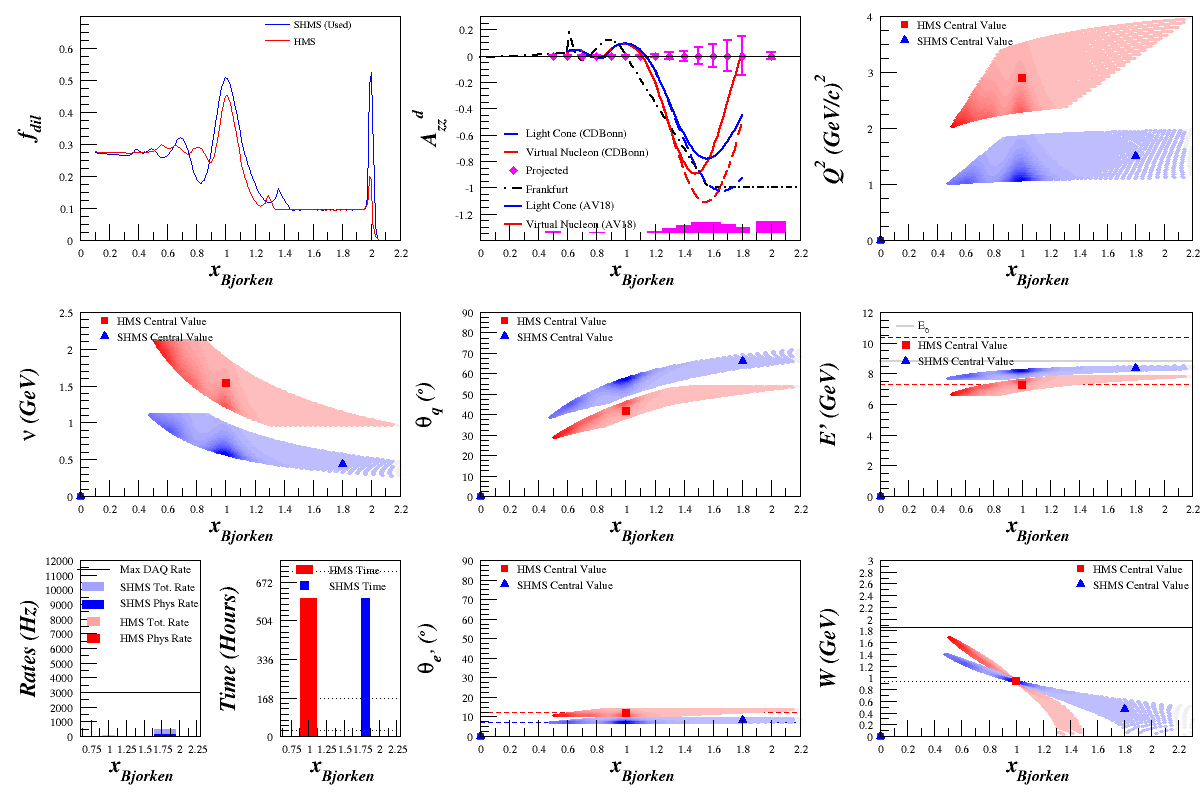 Proposal
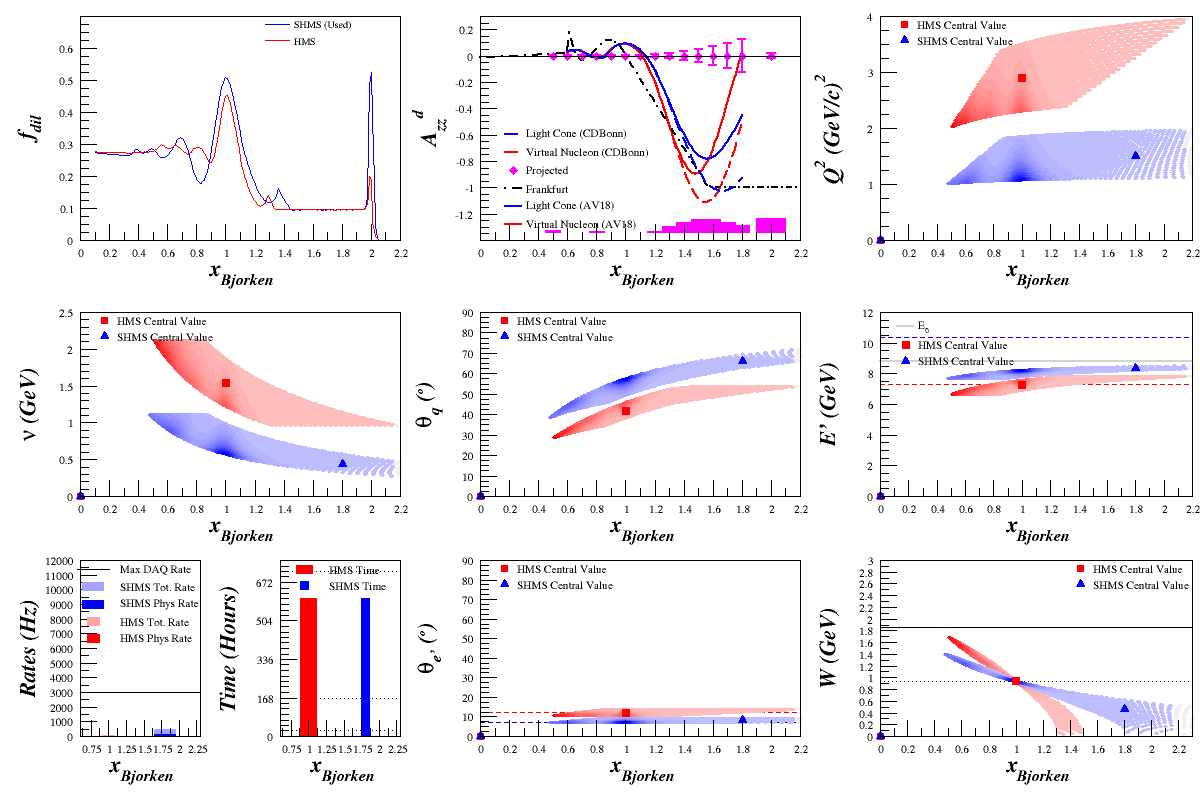 Update
8/1/2022
Tensor Conditionals Review           Elena Long <elena.long@unh.edu>
20
Measurement Helicity States
Charges #3.1 & 4.1
8/1/2022
Tensor Conditionals Review           Elena Long <elena.long@unh.edu>
21
Helicity States (#3.1 & 4.1)
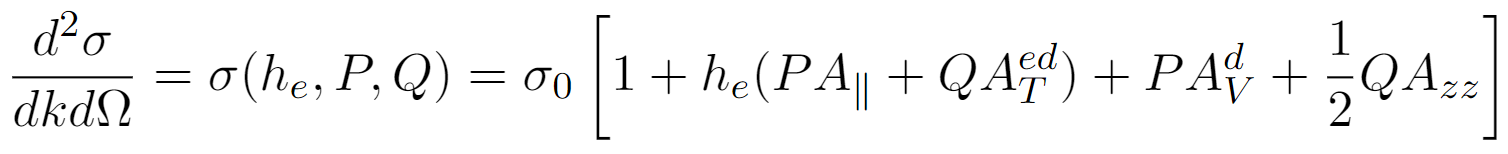 8/1/2022
Tensor Conditionals Review           Elena Long <elena.long@unh.edu>
22
Helicity States (#3.1 & 4.1)
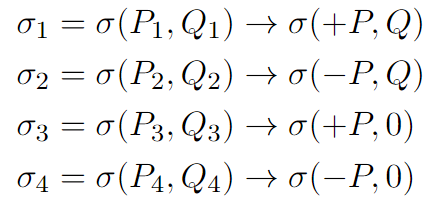 Update
Proposal
8/1/2022
Tensor Conditionals Review           Elena Long <elena.long@unh.edu>
23
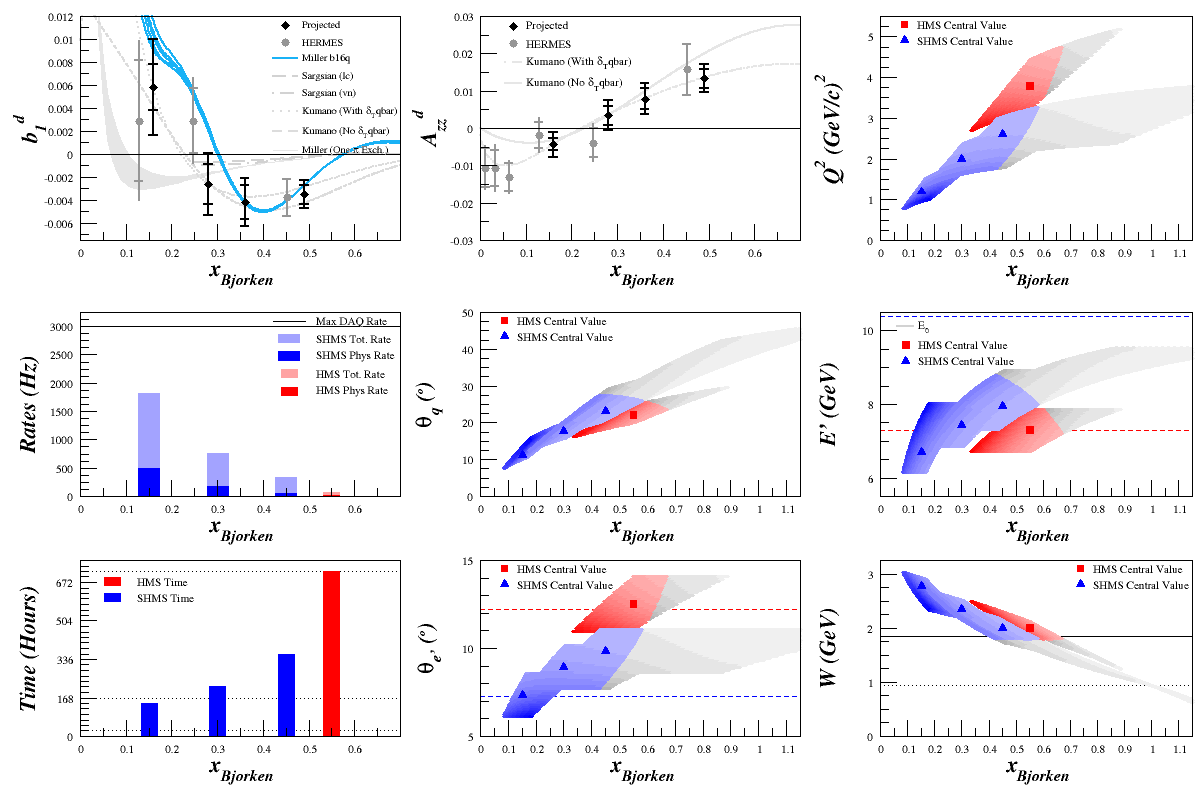 Proposal
8/1/2022
Tensor Conditionals Review           Elena Long <elena.long@unh.edu>
24
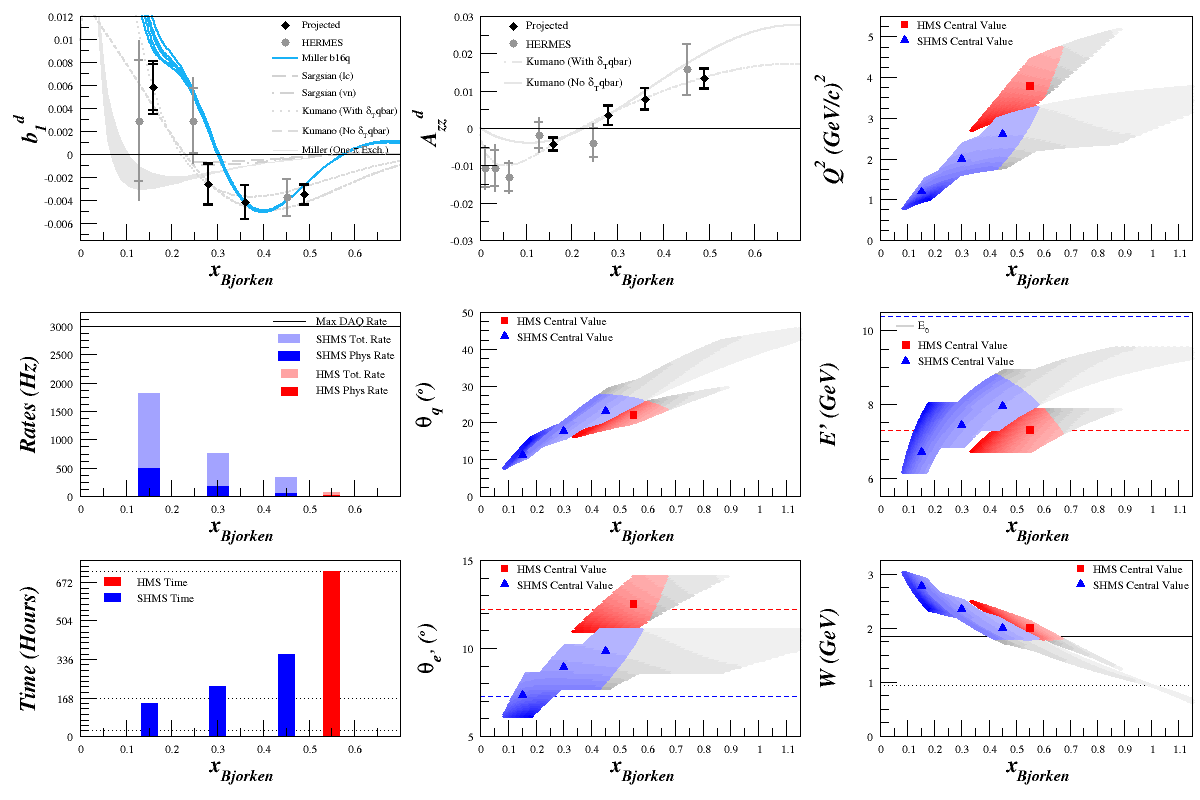 Figure of merit significantly improves from increased # of spin flip cycles
Update
Update
Proposal
8/1/2022
Tensor Conditionals Review           Elena Long <elena.long@unh.edu>
25
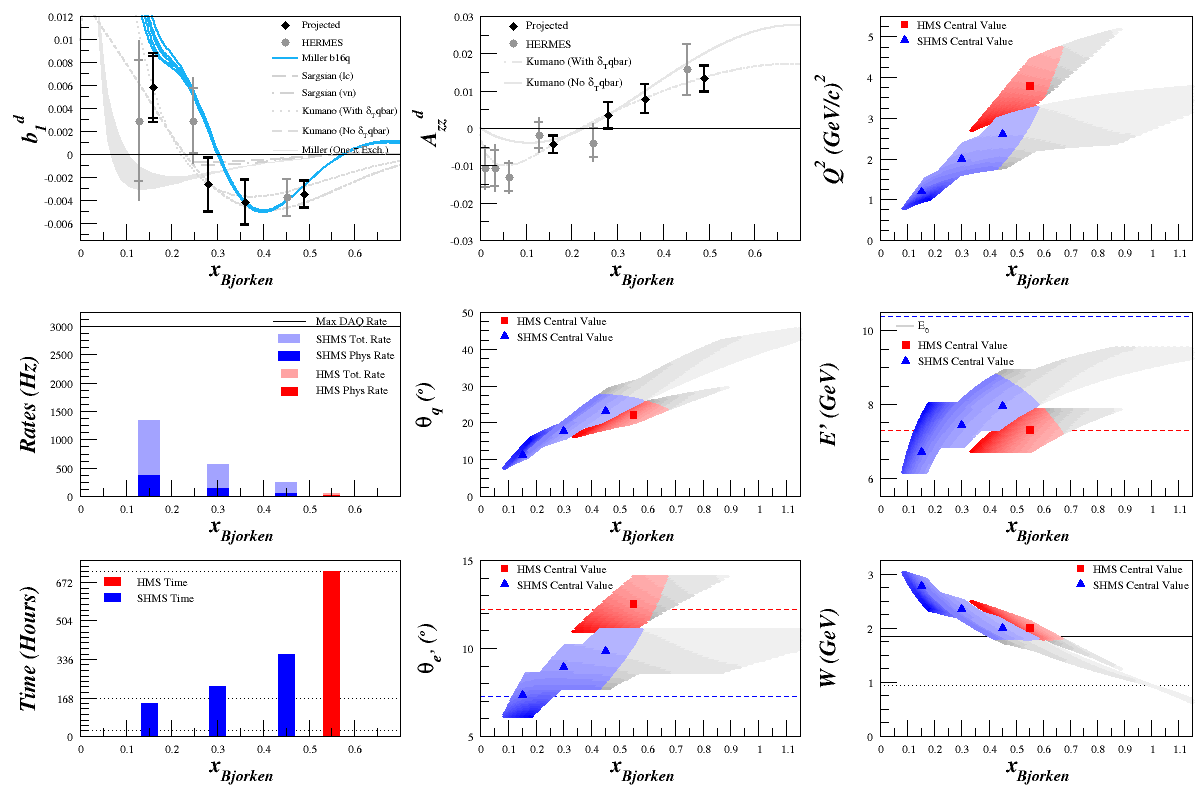 Update
8/1/2022
Tensor Conditionals Review           Elena Long <elena.long@unh.edu>
26
Conclusions
8/1/2022
Tensor Conditionals Review           Elena Long <elena.long@unh.edu>
27
8/1/2022
Tensor Conditionals Review           Elena Long <elena.long@unh.edu>
28
Backup
8/1/2022
Tensor Conditionals Review           Elena Long <elena.long@unh.edu>
29
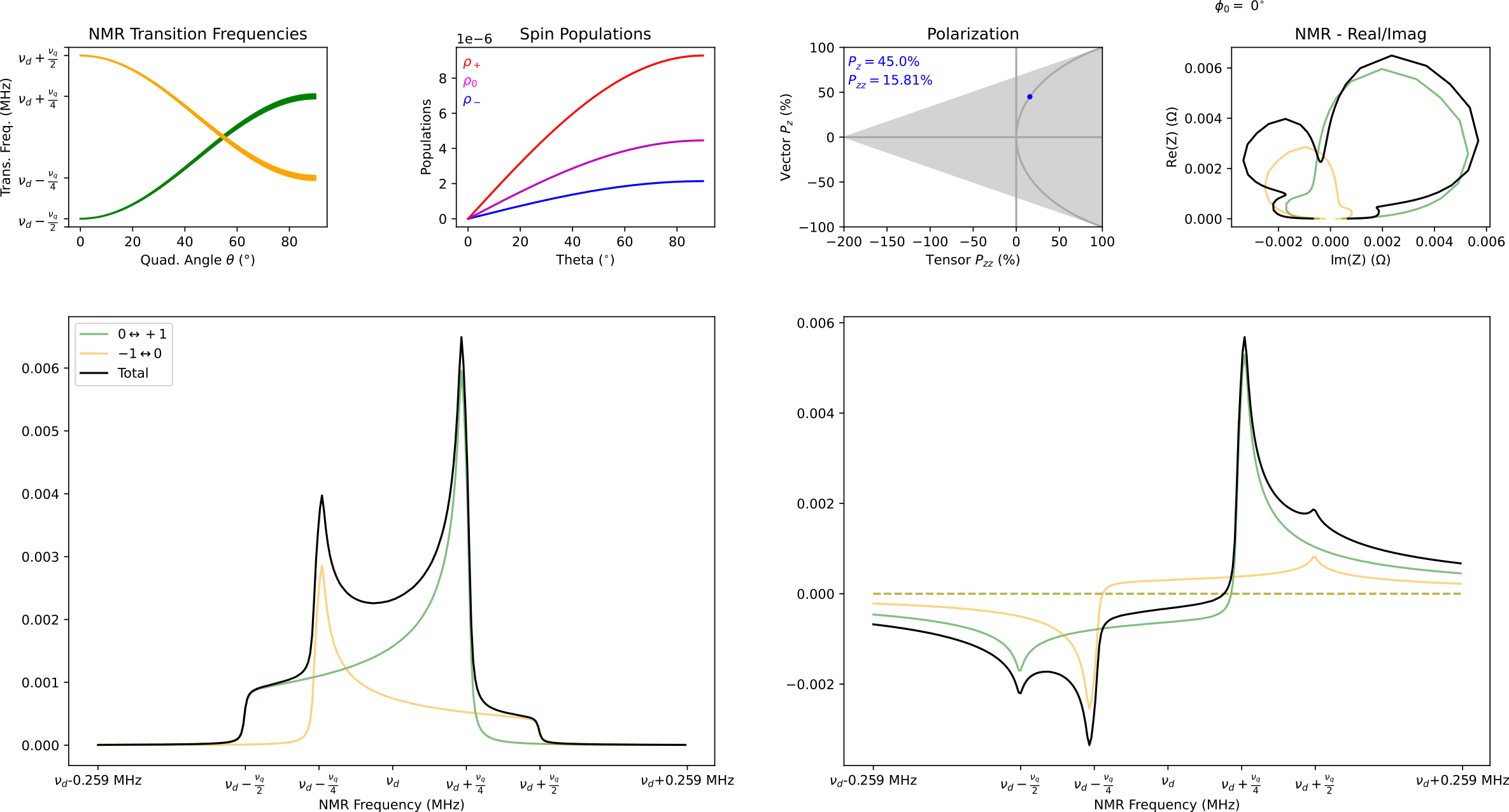 Measuring Polarization
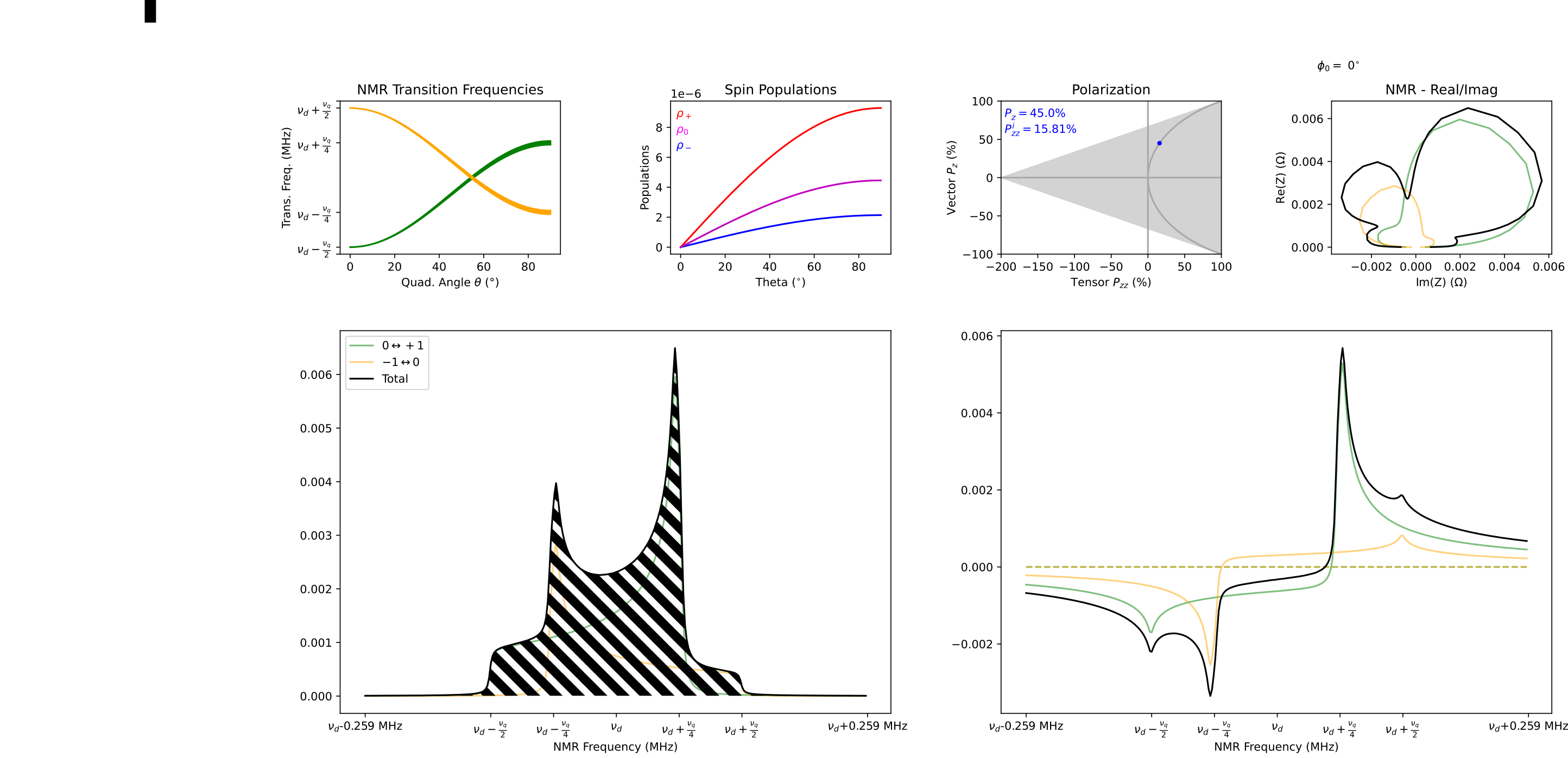 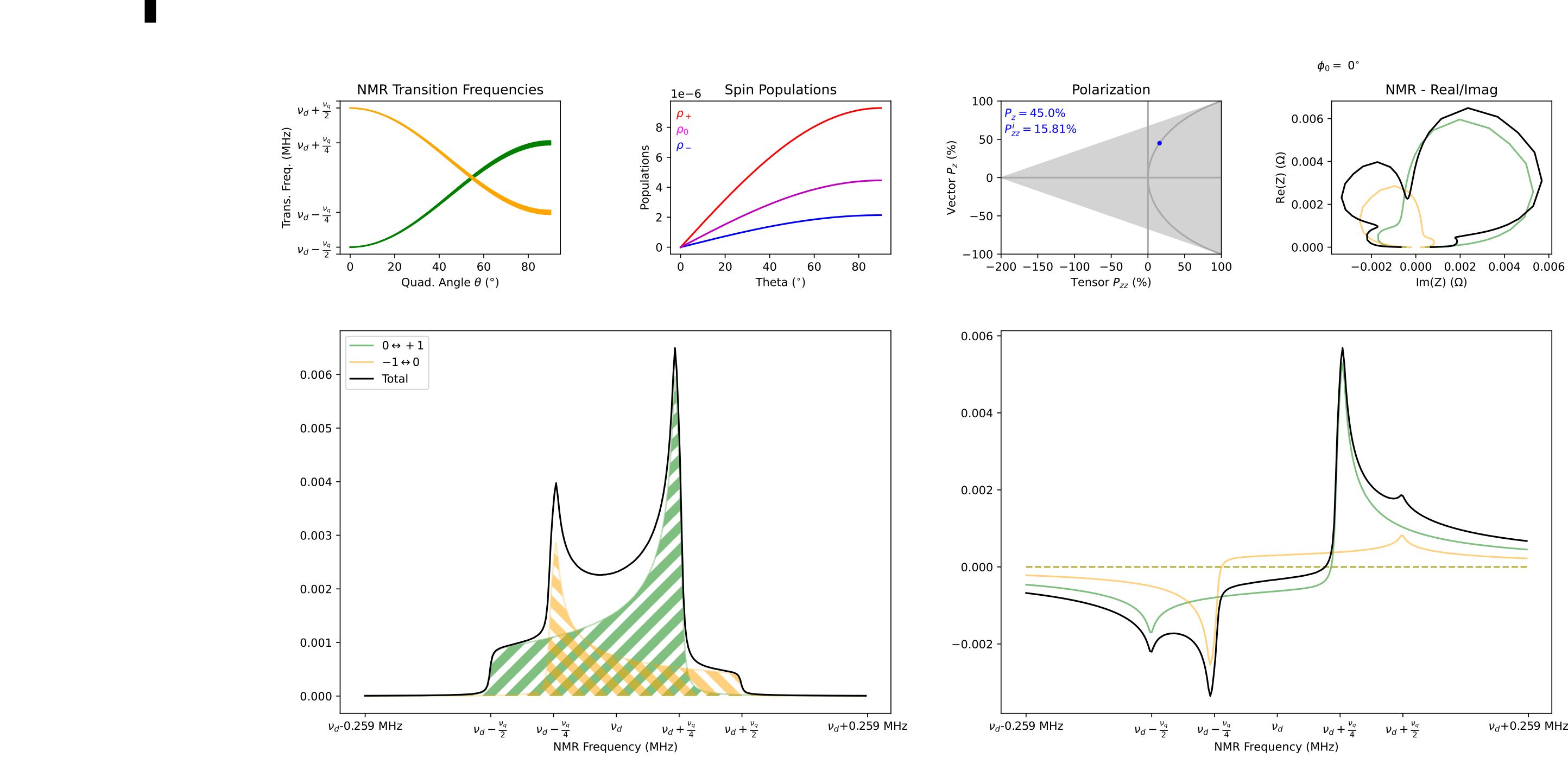 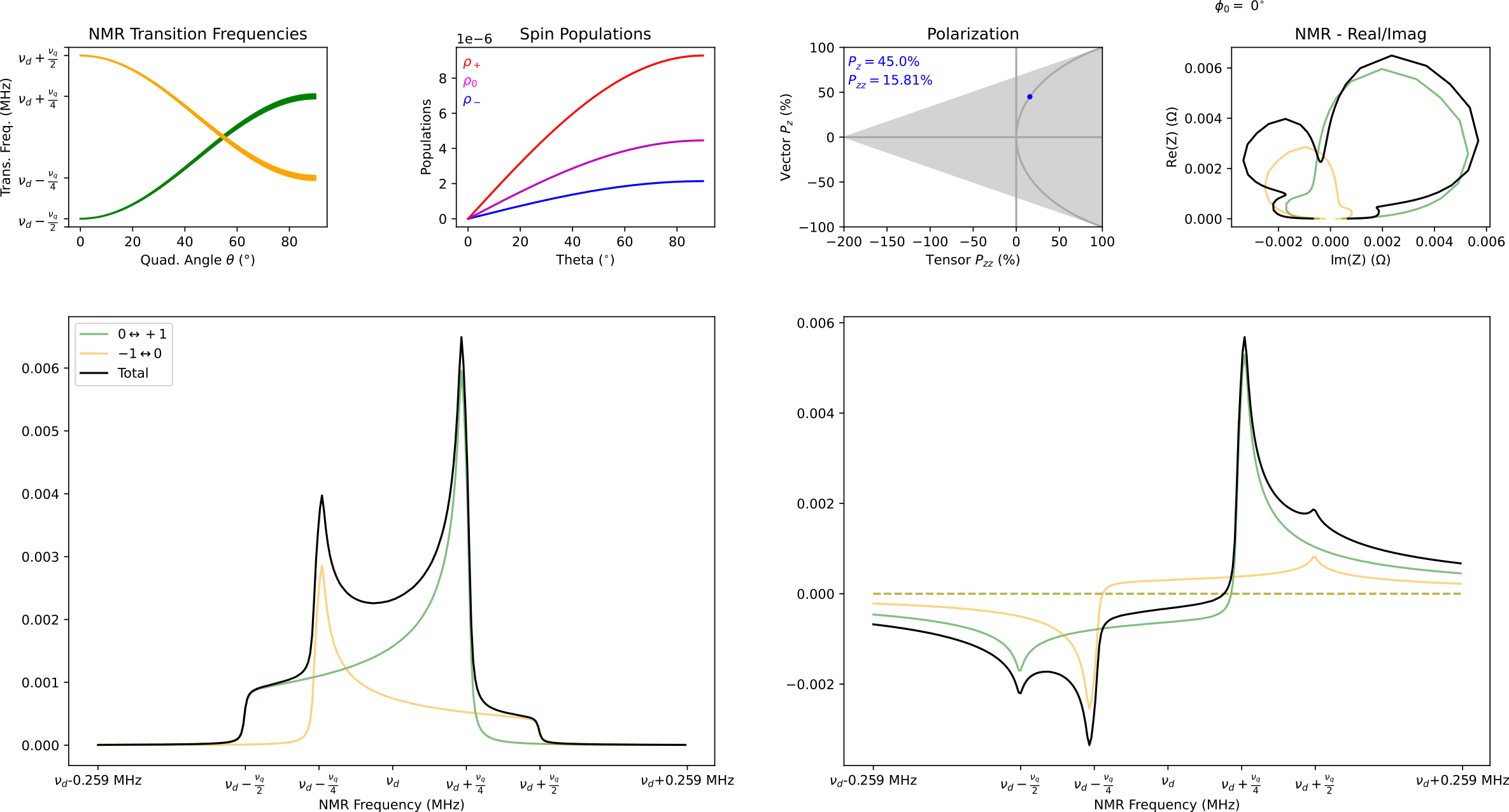 8/1/2022
Tensor Conditionals Review           Elena Long <elena.long@unh.edu>
30
[1] D. Keller, et al., NIM A 981, 164504 (2020)
[2] D. Keller, Eur. Phys. J. A 53, 155 (2017)
[3] A. Abragam, Principles of Nuclear Magnetism (1961)
Semi-Selective RF Saturation (ssRF)
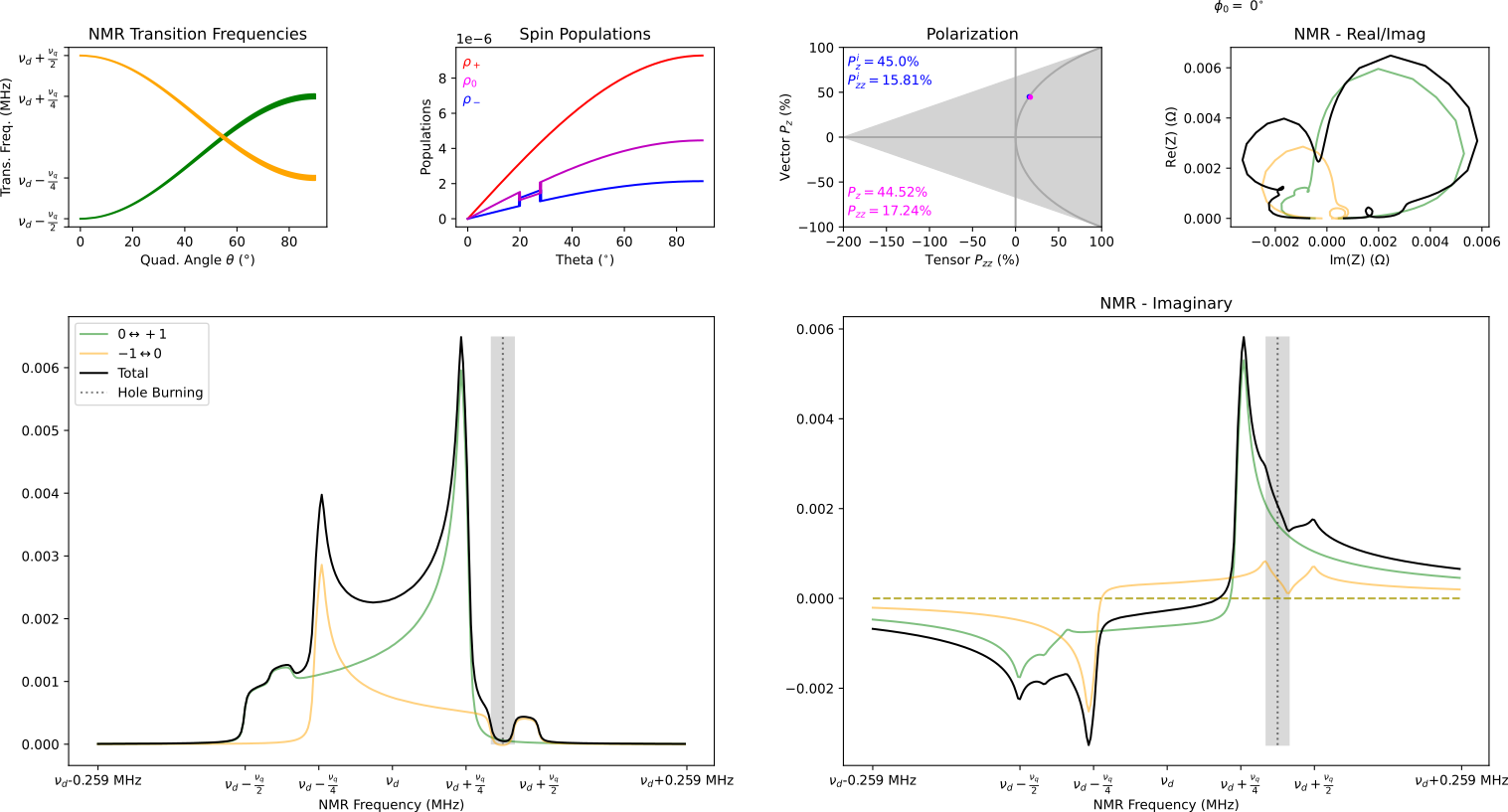 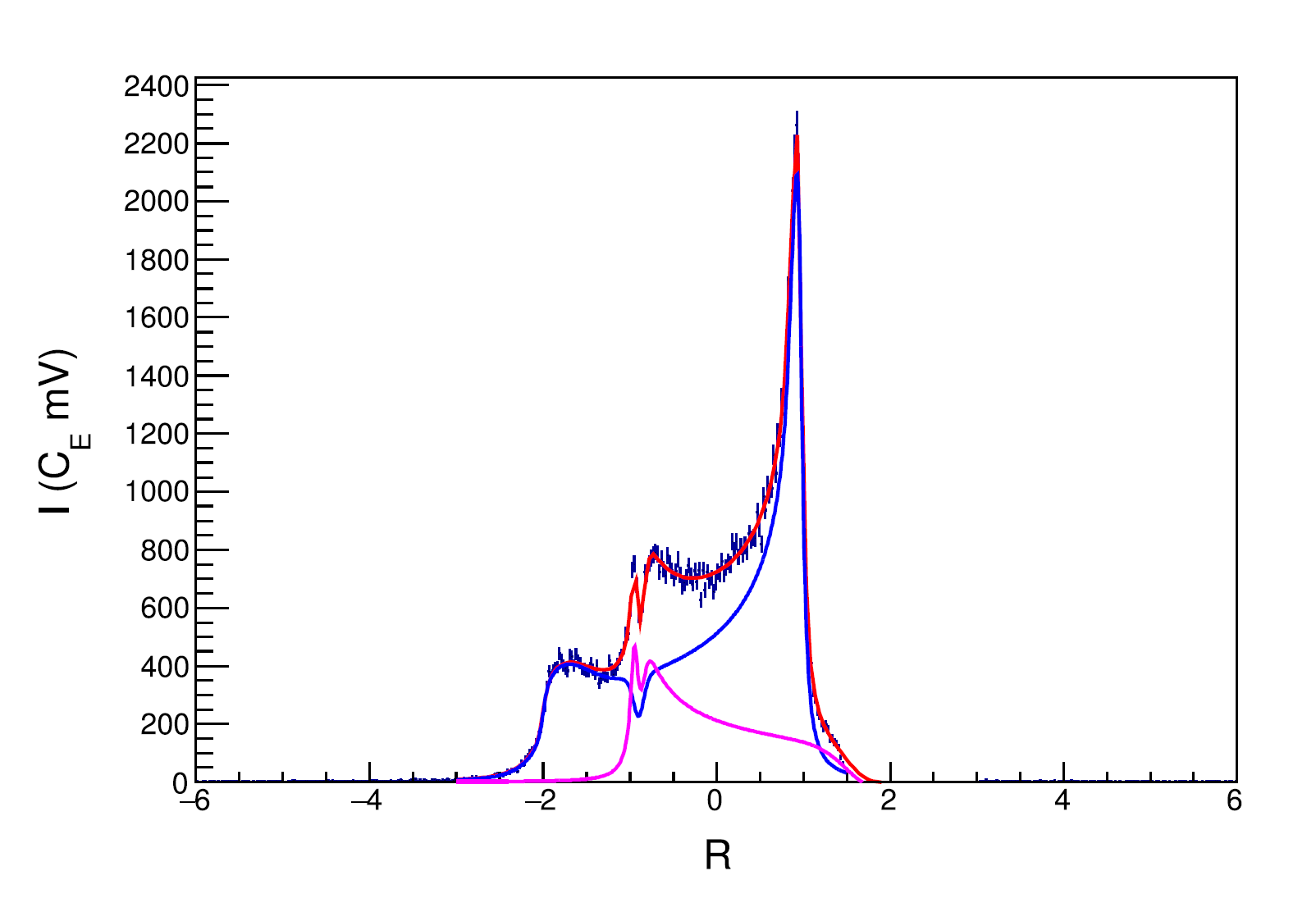 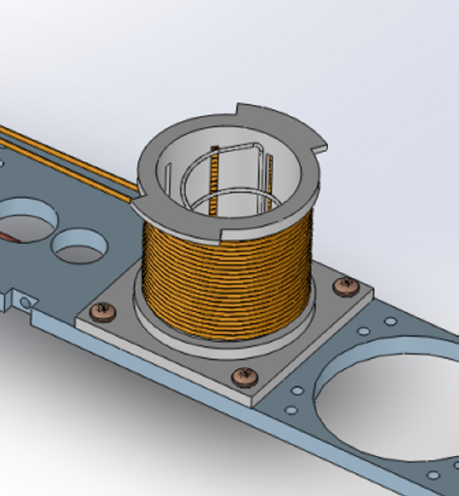 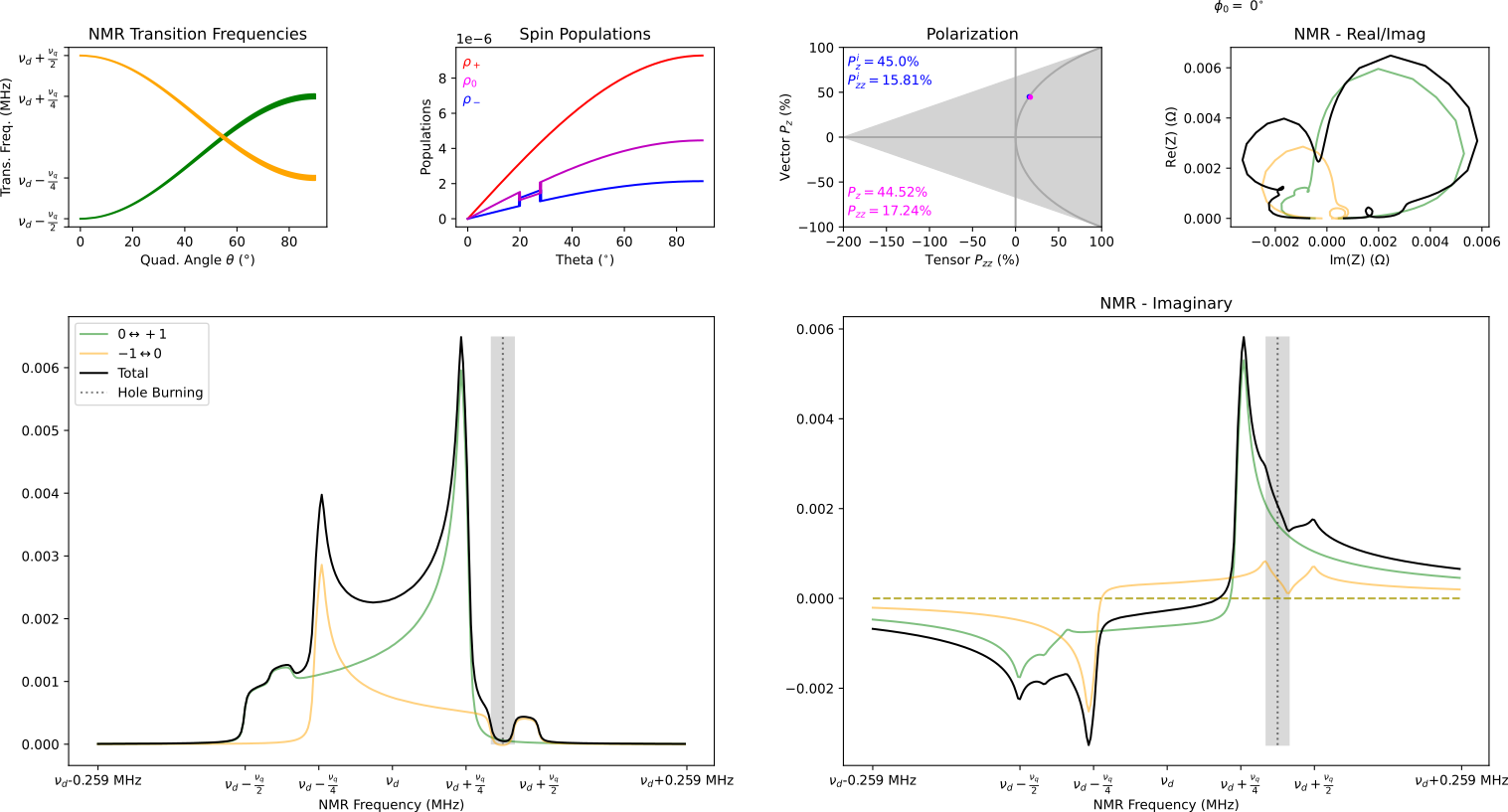 8/1/2022
Tensor Conditionals Review           Elena Long <elena.long@unh.edu>
31
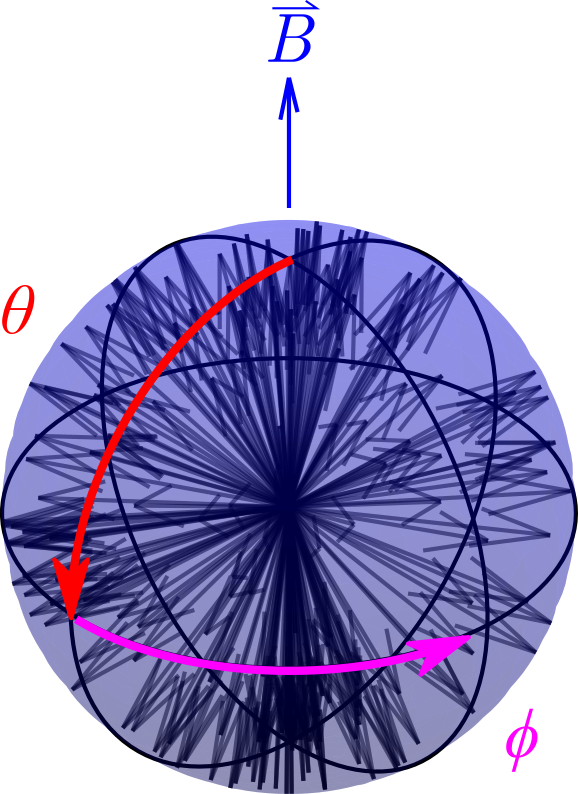 [1] D. Keller, et al., NIM A 981, 164504 (2020)
[2] D. Keller, Eur. Phys. J. A 53, 155 (2017)
ssRF + Rotation
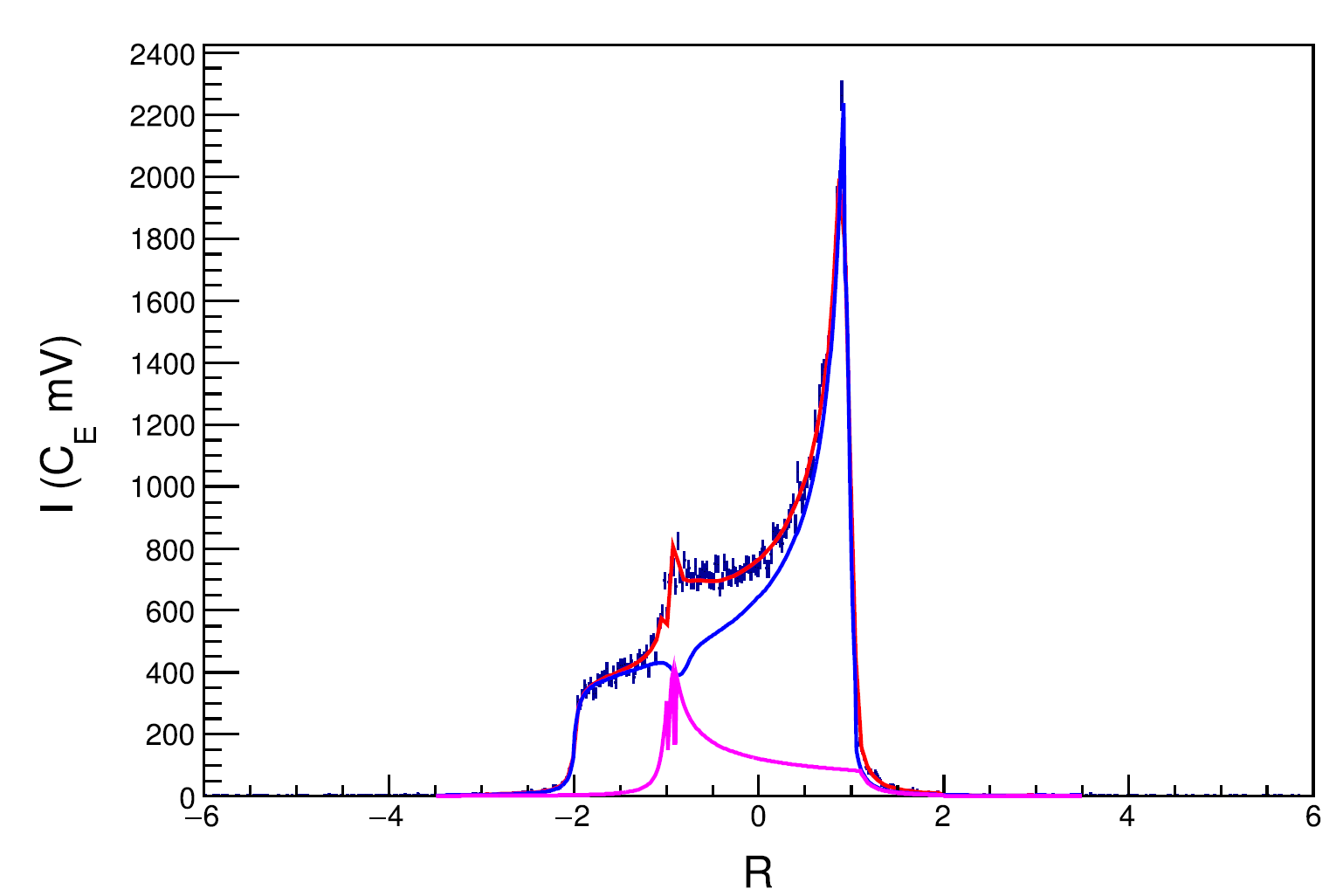 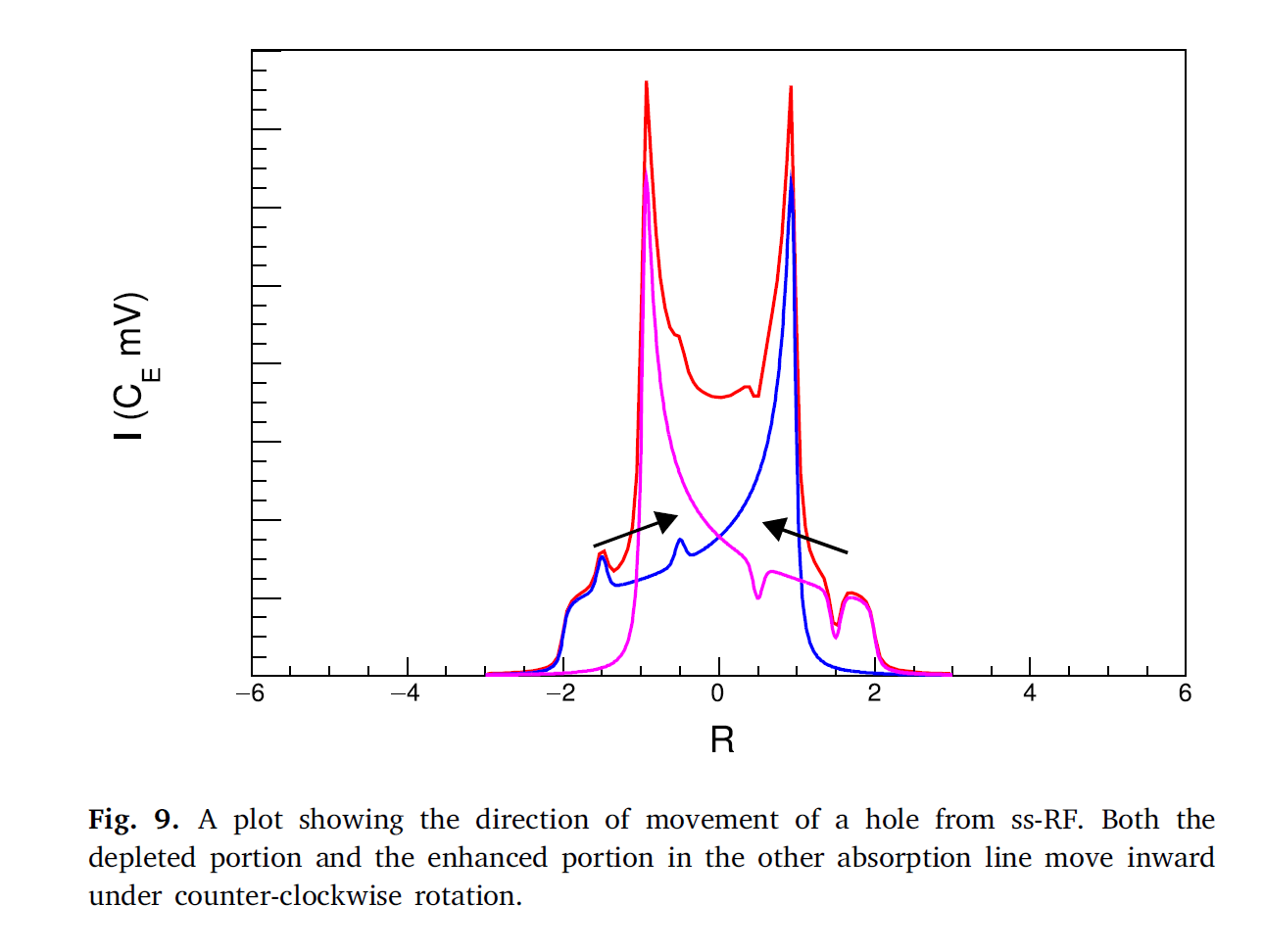 ssRF
Rot.
ssRF
Rot.
8/1/2022
Tensor Conditionals Review           Elena Long <elena.long@unh.edu>
32
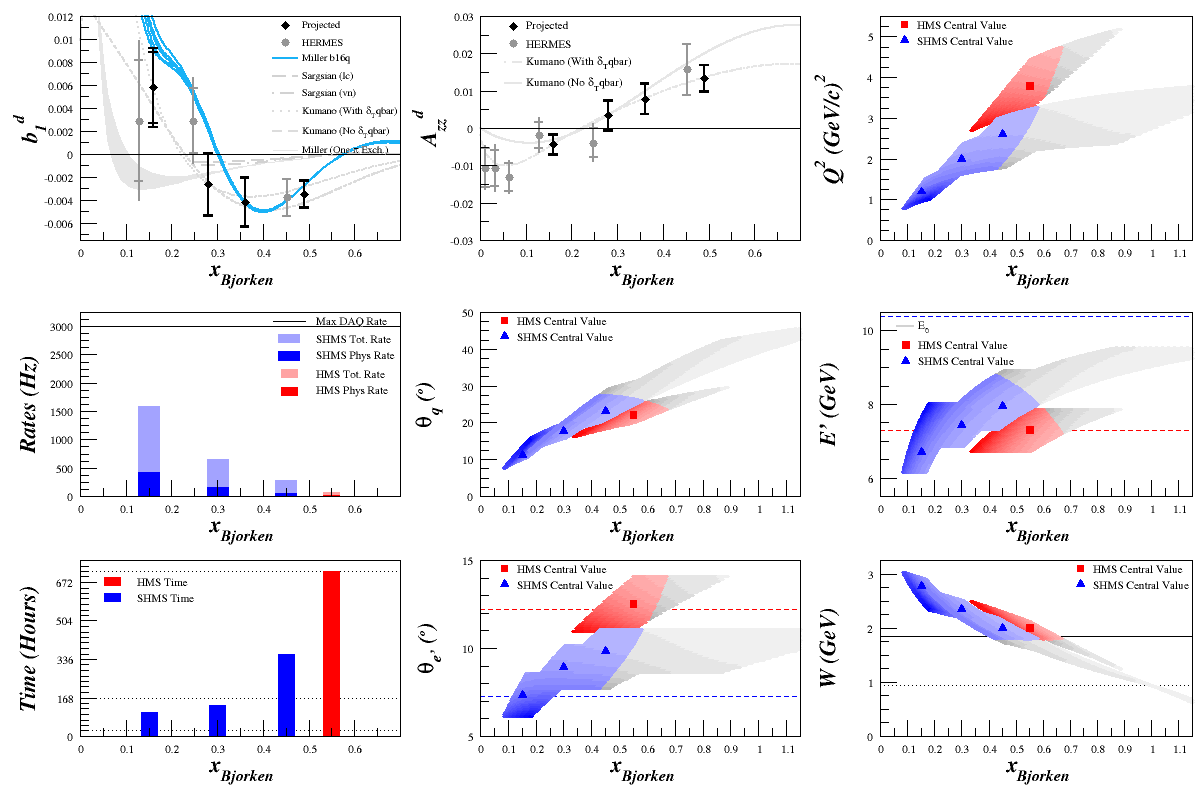 120 hours removed from two lowest kinematic settings
Update
8/1/2022
Tensor Conditionals Review           Elena Long <elena.long@unh.edu>
33
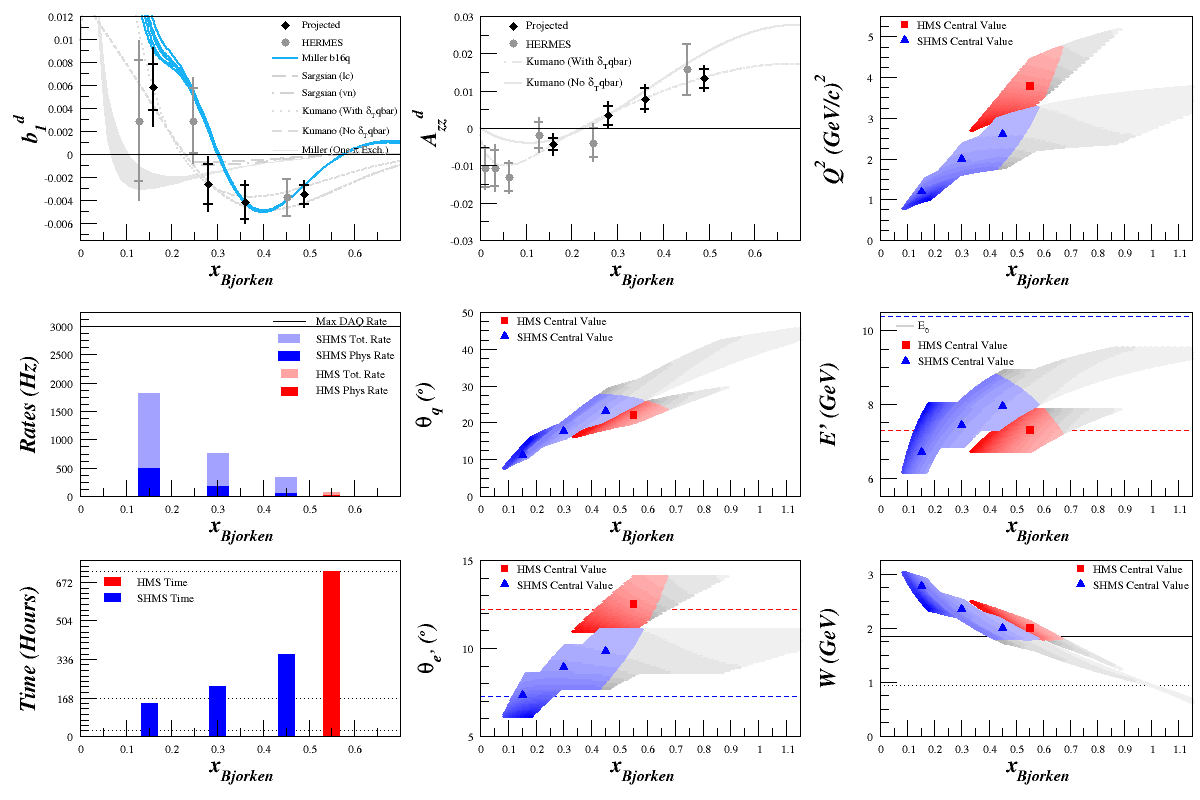 Proposal
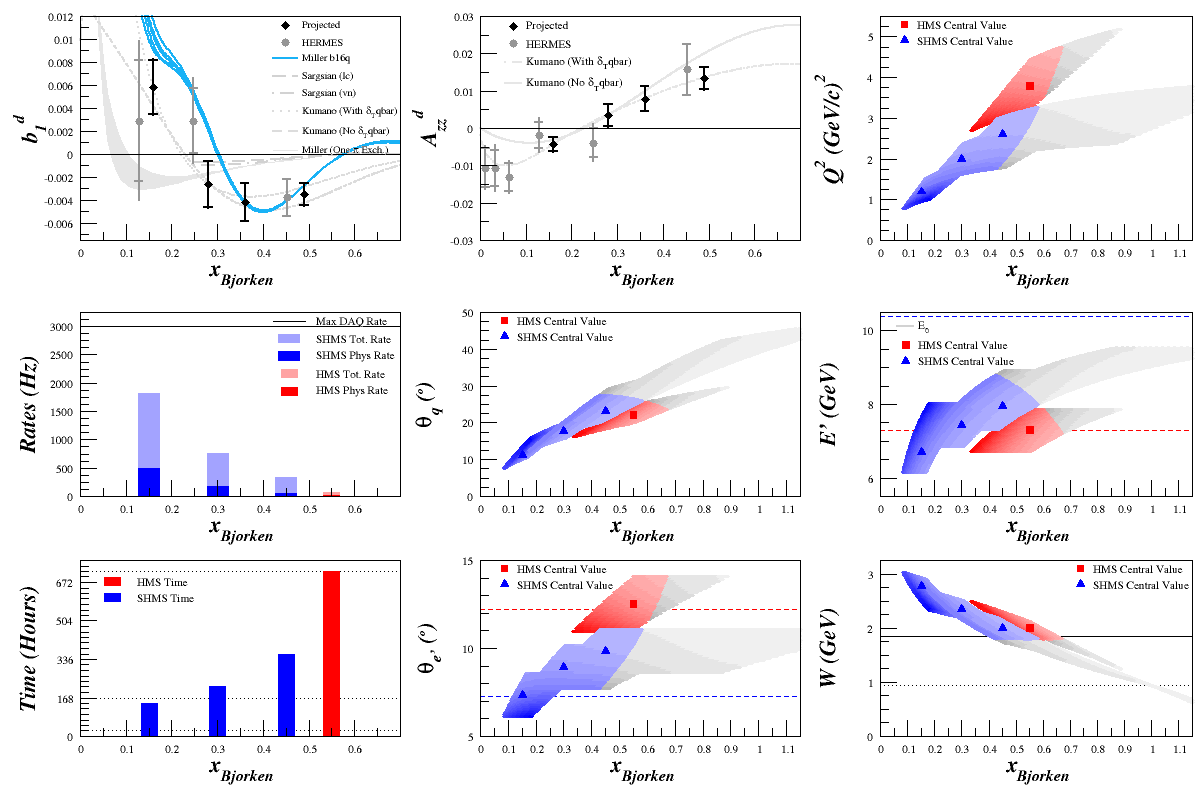 Update
8/1/2022
Tensor Conditionals Review           Elena Long <elena.long@unh.edu>
34
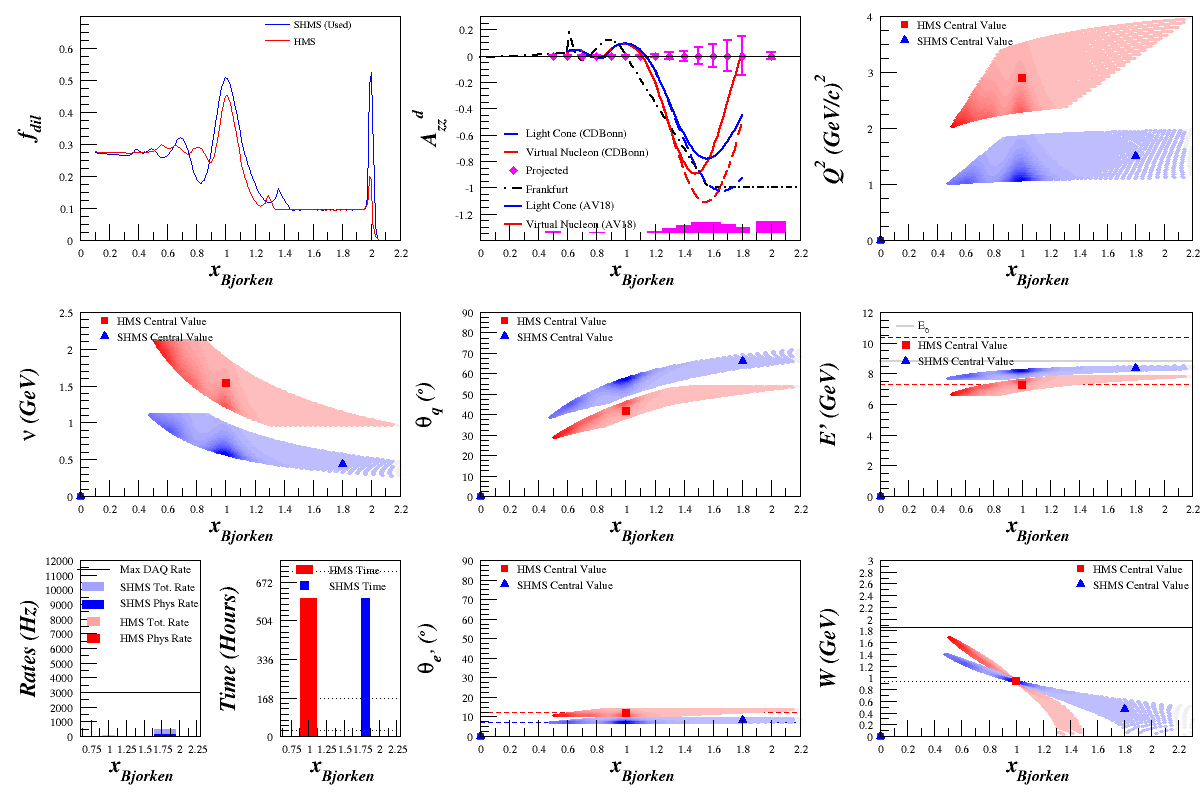 Proposal
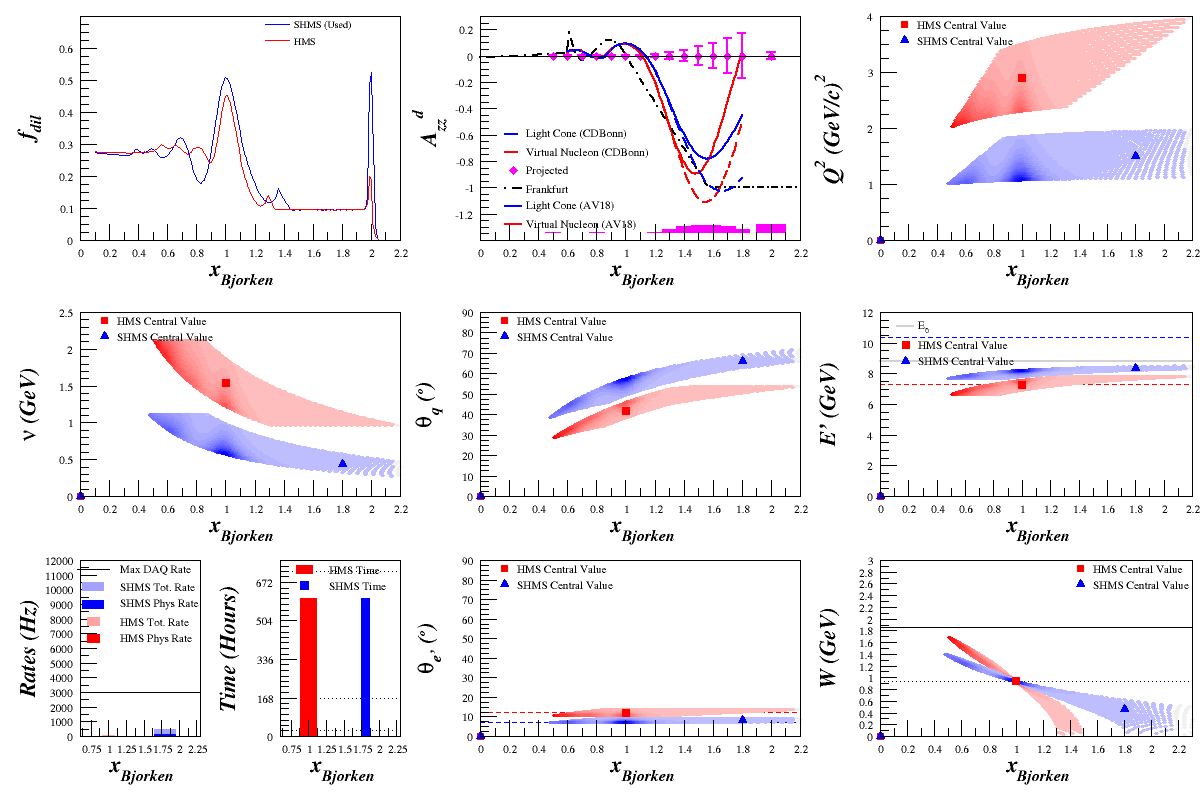 Update
8/1/2022
Tensor Conditionals Review           Elena Long <elena.long@unh.edu>
35
Helicity States – Definitions
Luminosities w/o charge & eff.
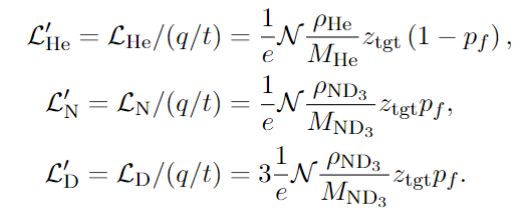 # Events Detected
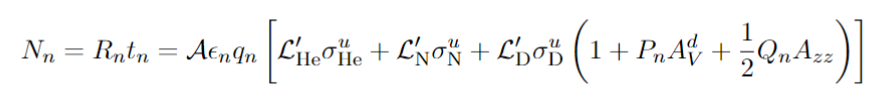 Acceptance
Beam Charge
Efficiencies
8/1/2022
Tensor Conditionals Review           Elena Long <elena.long@unh.edu>
36
Helicity States – 2 States
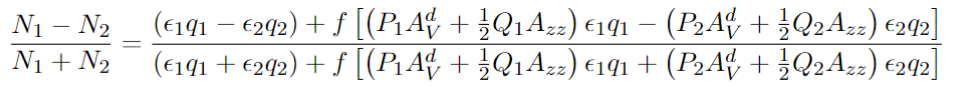 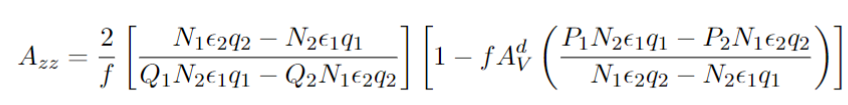 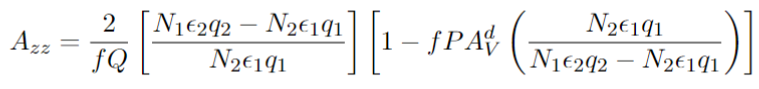 8/1/2022
Tensor Conditionals Review           Elena Long <elena.long@unh.edu>
37
Helicity States – 4 States
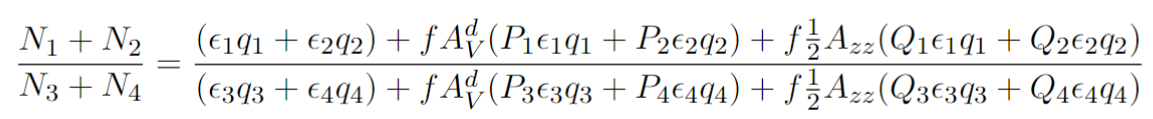 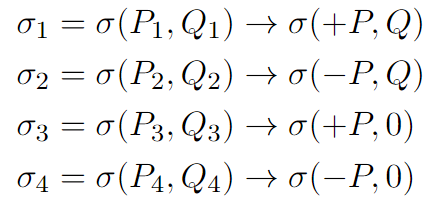 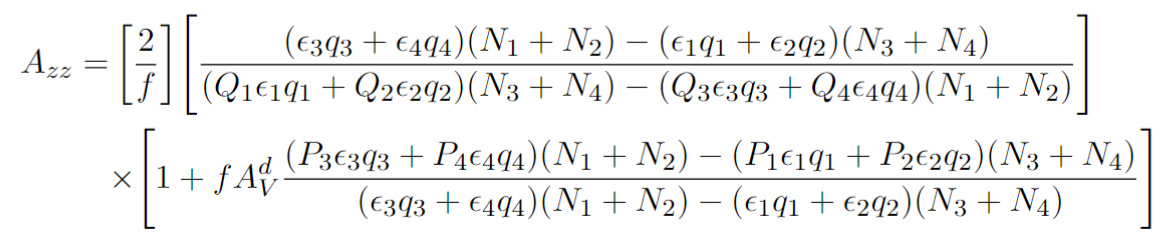 8/1/2022
Tensor Conditionals Review           Elena Long <elena.long@unh.edu>
38
Helicity States – 4 States
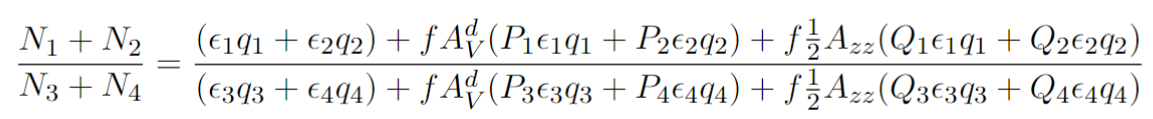 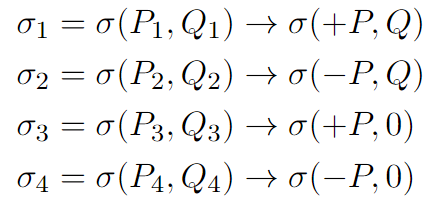 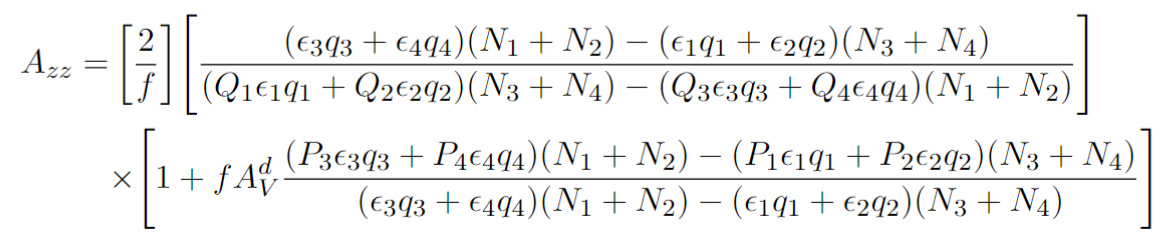 8/1/2022
Tensor Conditionals Review           Elena Long <elena.long@unh.edu>
39
Helicity States – 4 States
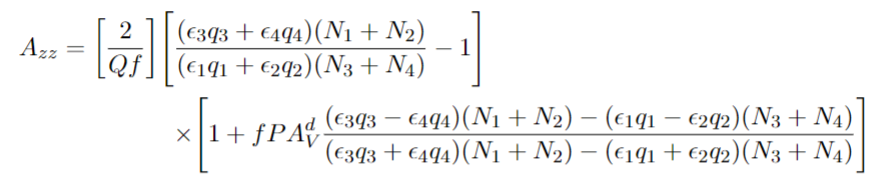 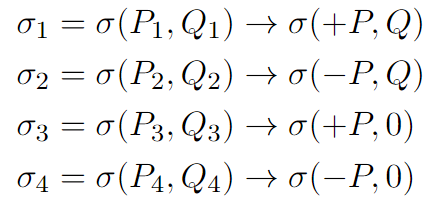 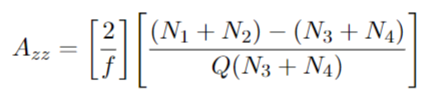 8/1/2022
Tensor Conditionals Review           Elena Long <elena.long@unh.edu>
40
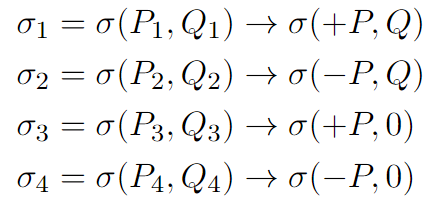 Helicity States (#3.1 & 4.1)
In the case where integrated beam helicity is 0, this gives
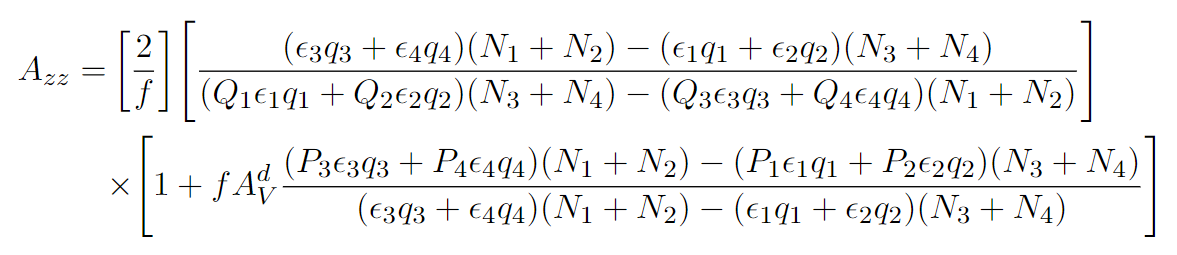 8/1/2022
Tensor Conditionals Review           Elena Long <elena.long@unh.edu>
41
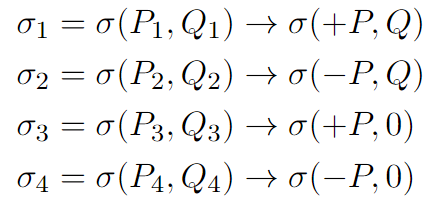 Helicity States (#3.1 & 4.1)
In the case where integrated beam helicity is 0, this gives
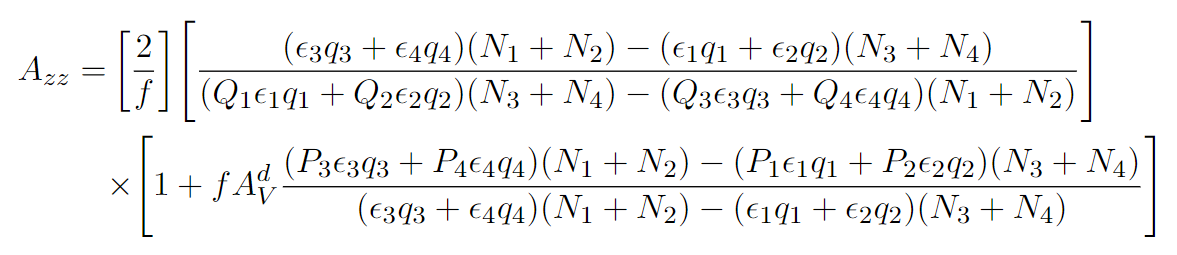 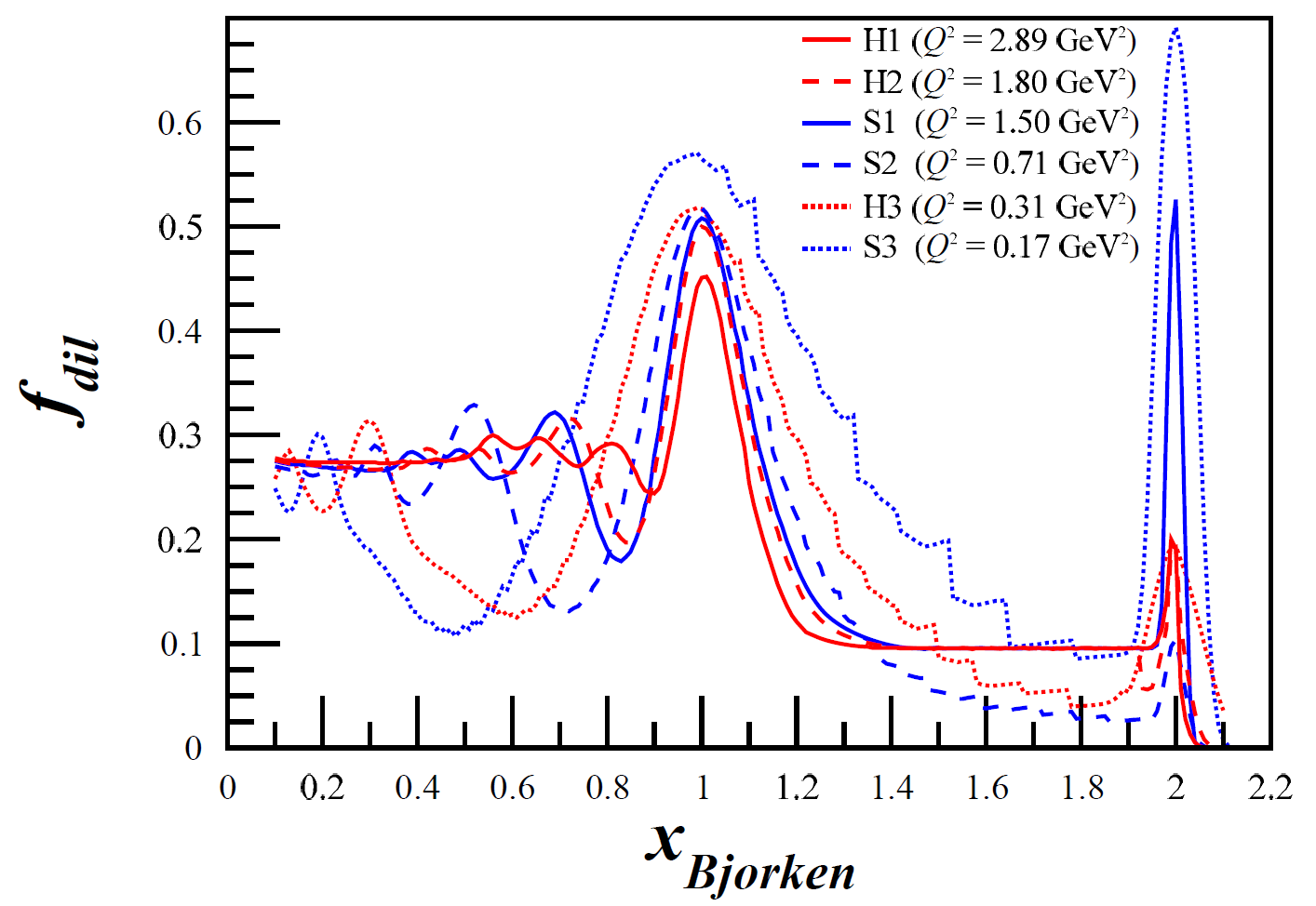 8/1/2022
Tensor Conditionals Review           Elena Long <elena.long@unh.edu>
42
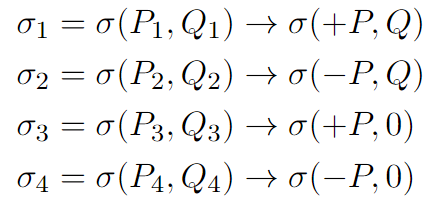 Helicity States (#3.1 & 4.1)
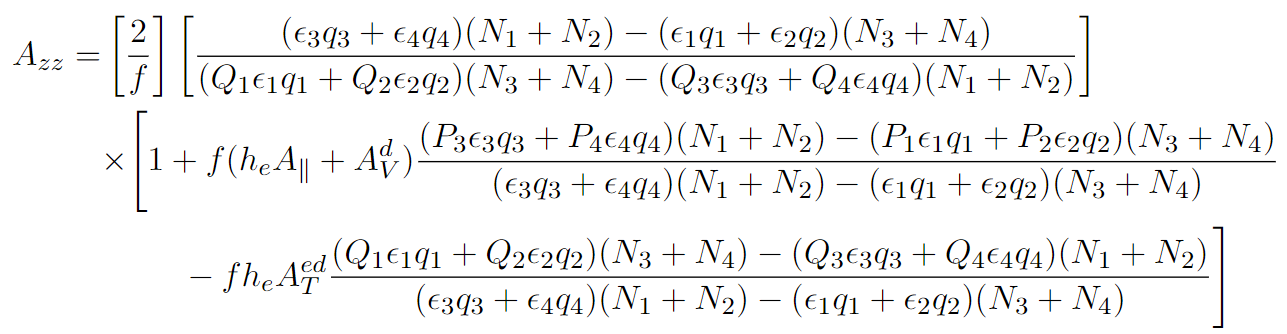 8/1/2022
Tensor Conditionals Review           Elena Long <elena.long@unh.edu>
43
Helicity States (#3.1 & 4.1)
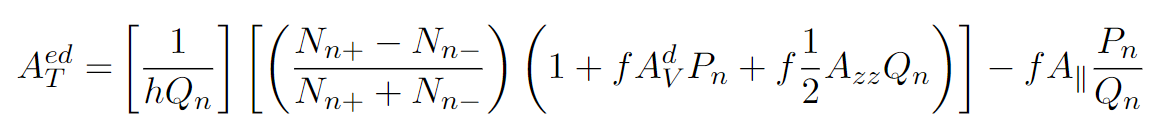 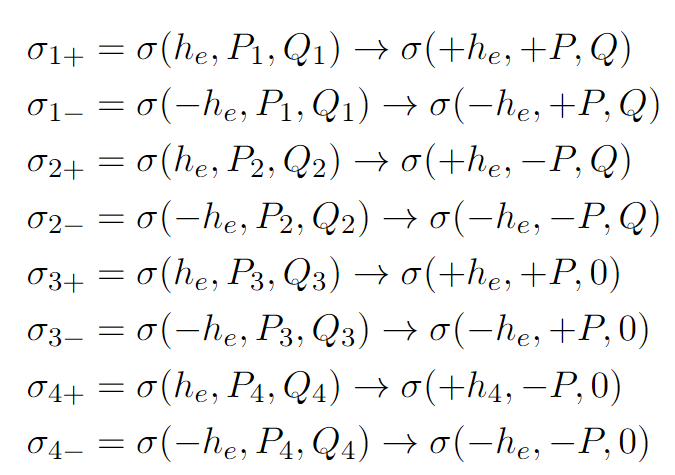 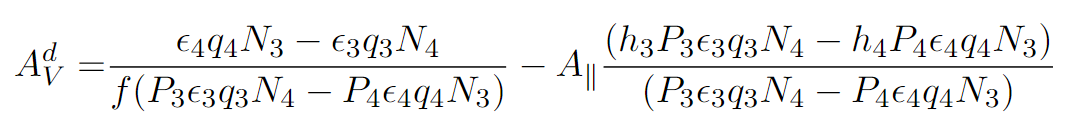 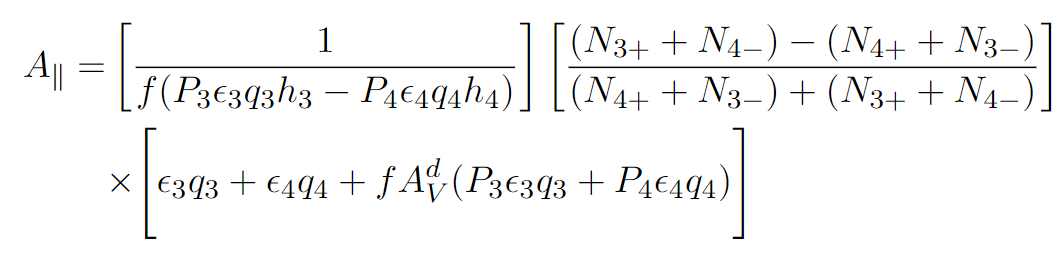 8/1/2022
Tensor Conditionals Review           Elena Long <elena.long@unh.edu>
44